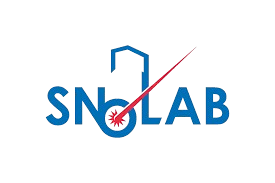 Testing Photomultiplier Tubes for nEXO’s Outer Detector
2024 CASST Competition 
Lazar Paroski 
Queen’s University
August 19 2024
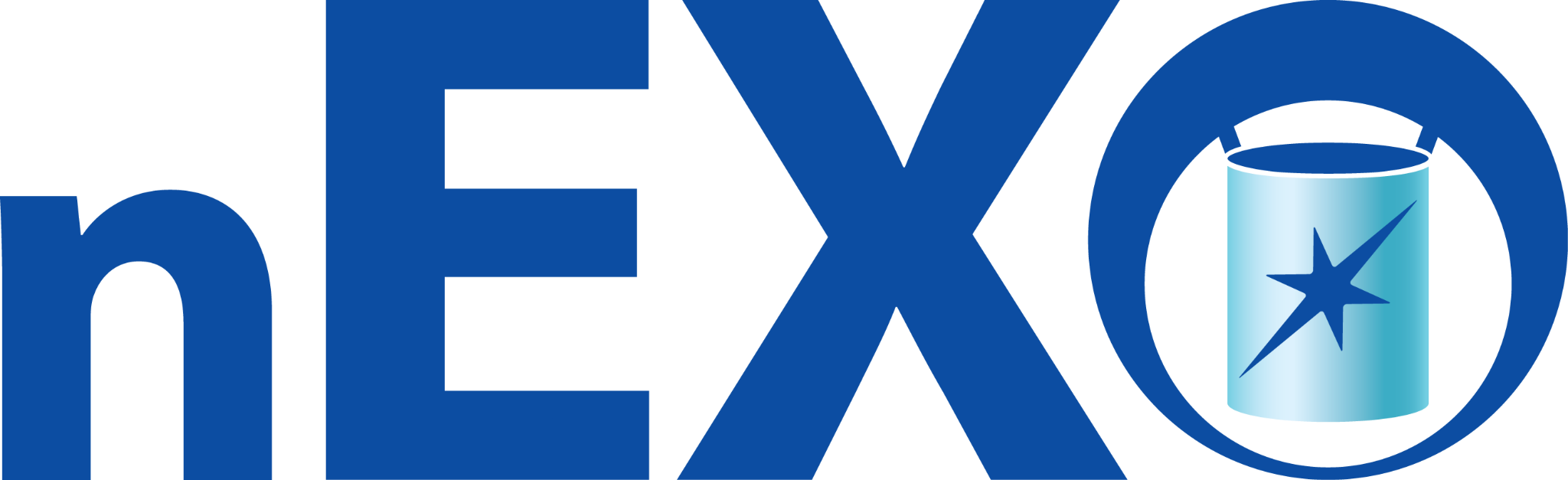 [Speaker Notes: :)
Just say title]
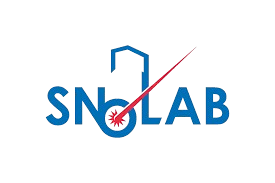 Outline
Introduction to 0vββ and nEXO 
Designing the PMT testing Setup Cooling Loop
Intro to the PMT Testing Setup
Initial Design Ideas
Calculations
Bill of Materials and Concerns
Improved Design
Calculations
Final Bill of Materials
Future Setup
Design
Calculations
Bill of Materials
Data Analysis Script Improvements 
Data Management Improvements
FFT and Peak Isolation Stress Test
Conclusion
2
[Speaker Notes: :)
Intro to 0vbb and nEXO
Cooling loop
Data]
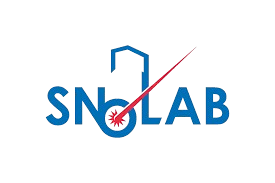 Introduction to 0vββ and nEXO
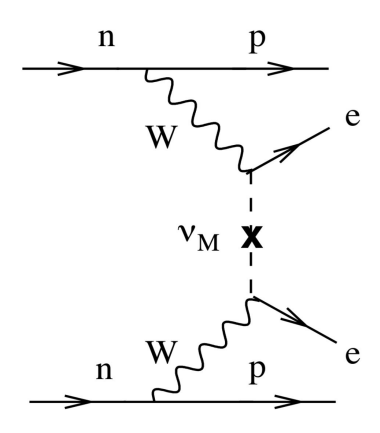 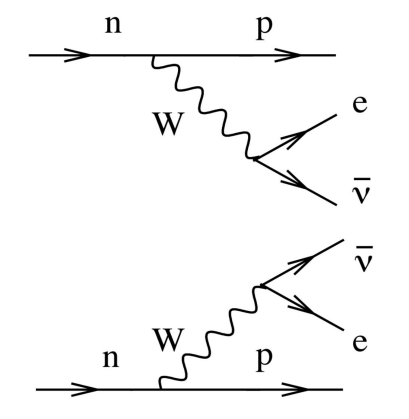 2vββ vs 0vββ
2vββ spectrum measured in 136Xe with EXO-200!
0vββ signature is peak at nucleus Q value
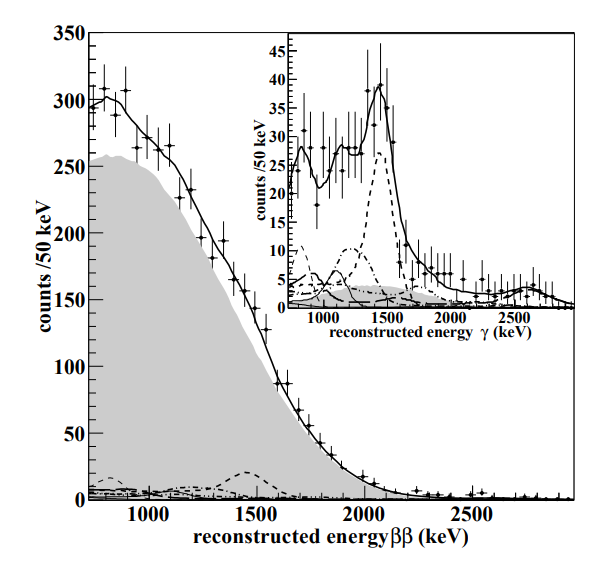 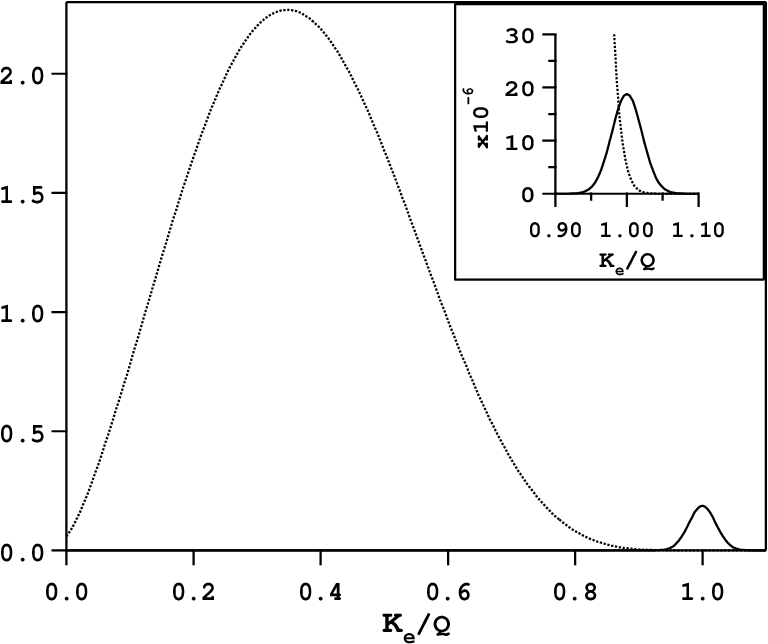 Peak Smeared by energy resolution?
2vββ
Qββ
3
Adapted from: https://arxiv.org/pdf/1108.4193
[Speaker Notes: :)
antiv majorana (own antiparticle)
Should see at nucleus Q value
Haven’t seen it yet]
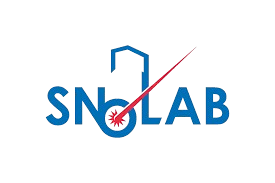 Introduction to 0vββ and nEXO
nEXO Experiment
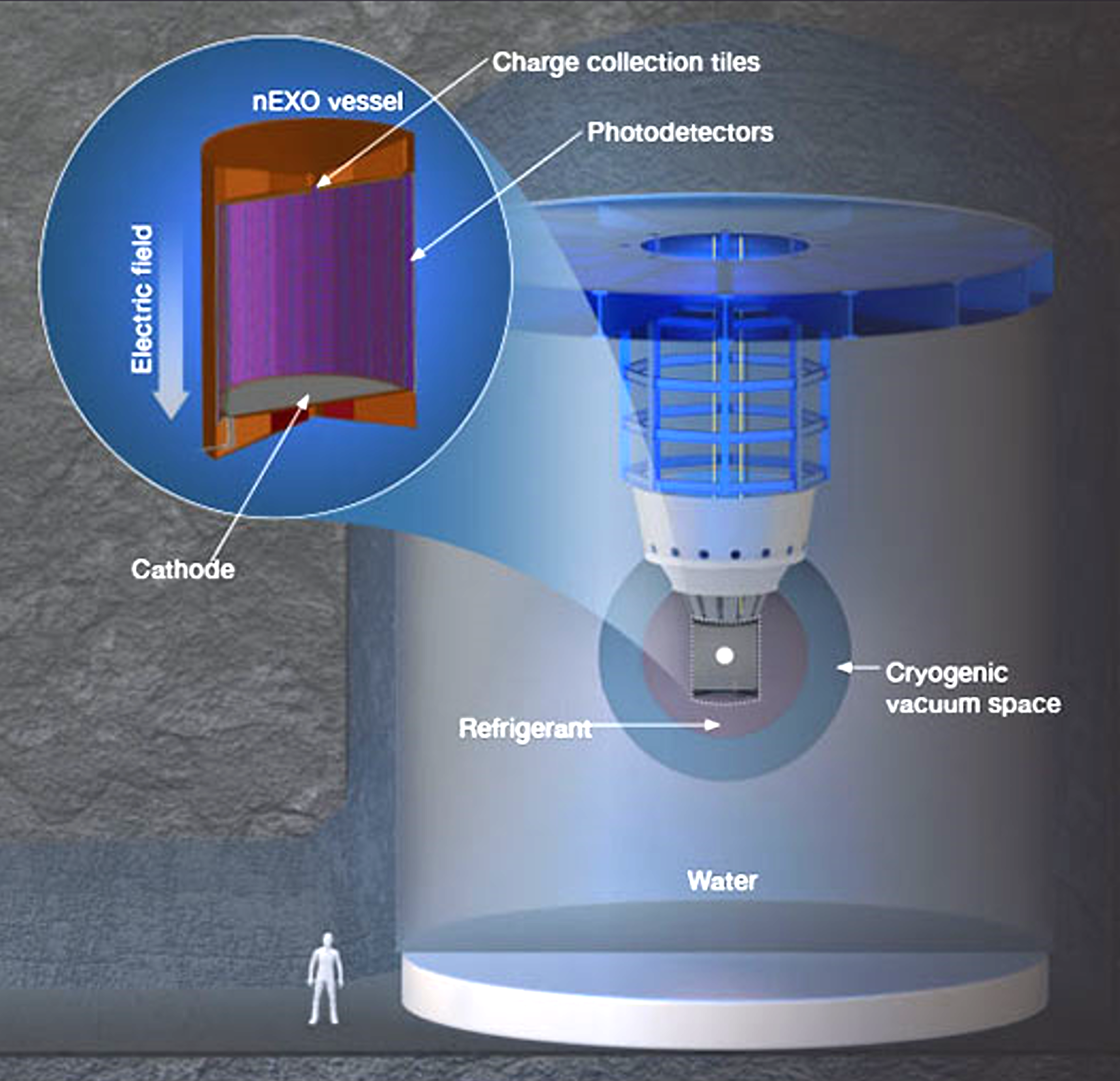 5-tonne single-phase liquid Xenon Time Projection Chamber (TPC)
Enriched to 90% in isotope 136Xe
OD used for passive and active shielding
Target half-life sensitivity of 1.35 · 1028 years
Source: https://nexo.llnl.gov/nexo-overview
4
[Speaker Notes: :)
5t tpc
Enriched in 90% isotope…
Outer detector muon veto
Target half life 10^28]
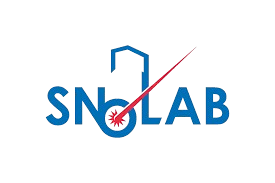 Introduction to 0vββ and nEXO
nEXO Outer Detector (OD)
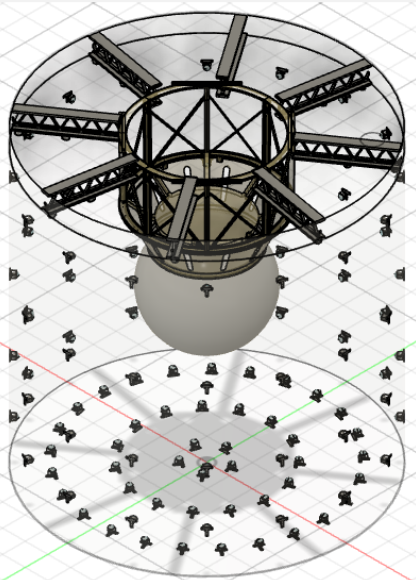 Passive and active shielding
Q value for 0vββ 136Xe → 136Ba is 2458 keV  [1]
Muons passing through TPC can create neutrons that can create energy signatures around Q value :(
OD is veto for TPC by detecting Cherenkov radiation :)
5
Source: https://escholarship.mcgill.ca/concern/theses/j9602648j
[1] Search for double-beta decay of 136Xe to excited states of 136Ba with the KamLAND-Zen experiment https://arxiv.org/pdf/1509.03724
[Speaker Notes: :)
125 PMTs 
Passive and active
Underground and muons can knock neutrons that can create false signals
Detecting muons helps us ignore those signals]
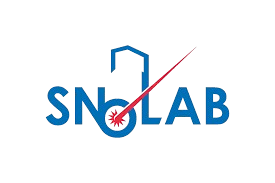 Intro to the PMT Testing Setup
The PMT Testing Setup
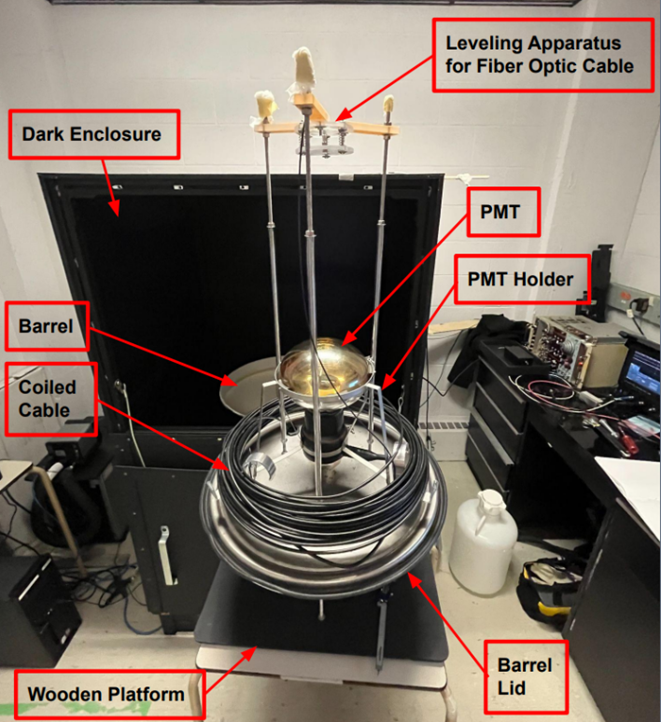 Located at Laurentian University
PMT attached to barrel lid
Barrel lid in dark enclosure
This will help learn for future setups
6
[Speaker Notes: :)
Go over setup]
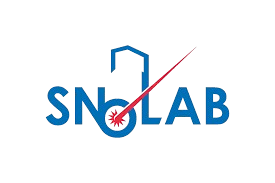 Intro to the PMT Testing Setup
The PMT Testing Setup
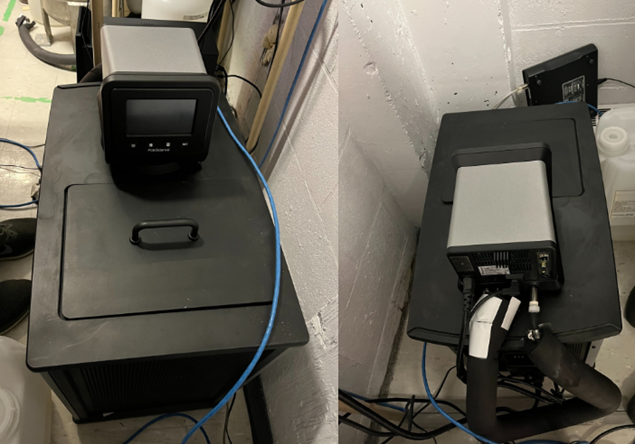 Barrel needs a way to change and keep stable temperature
OD will be held at 12°C
PolyScience AP15R-40-A11B refrigerated circulator
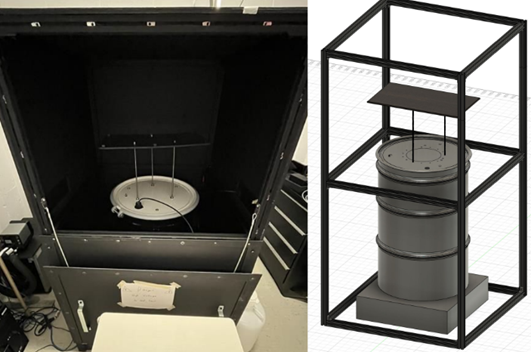 7
[Speaker Notes: :)
Barrel closed
Need coller to stabilize temperature]
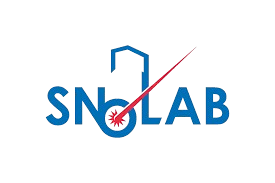 Initial Design Ideas
Design Ideas
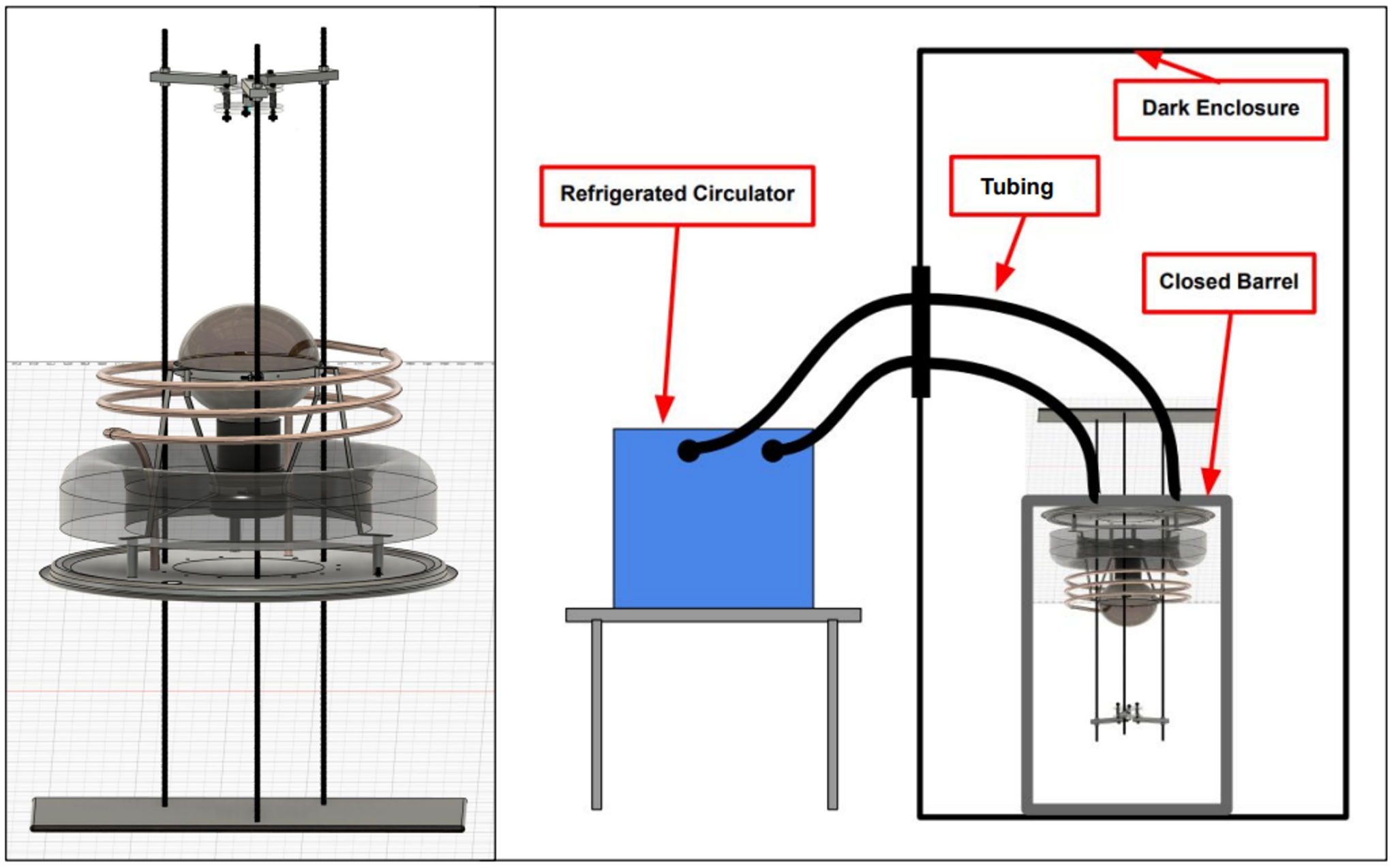 Coil Inside Barrel
Coil Outside Barrel
Each setup has some  pros/cons
I updated CAD models in Fusion 360
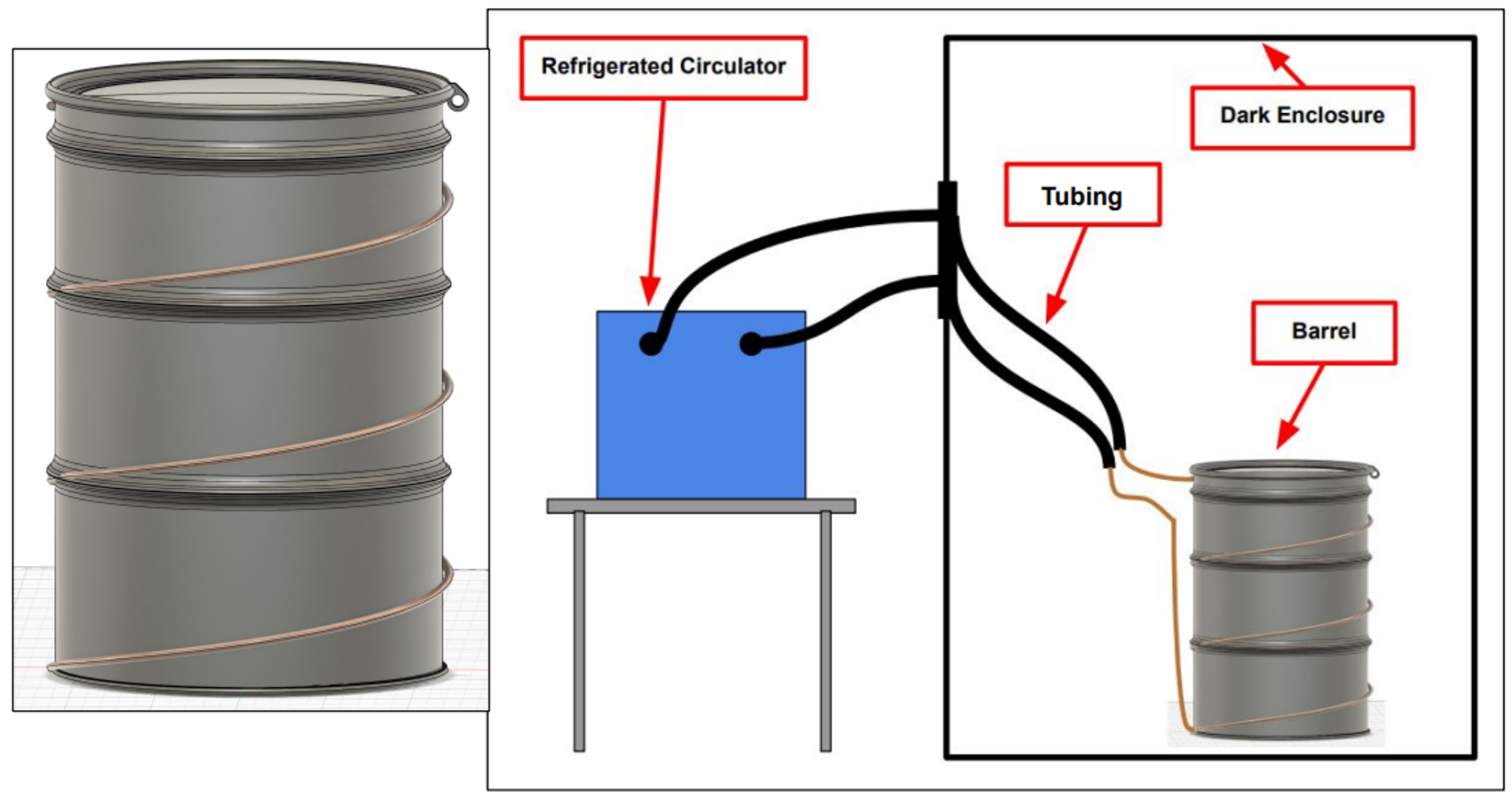 8
[Speaker Notes: :)
2 Ideas
Drawbacks]
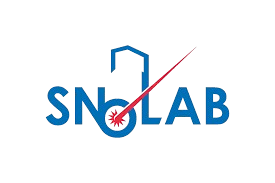 Calculations
Calculations — Simple
Time to cool barrel from 25 °C to 10 °C,
P = 956 W (Cooling Capacity at 17.5 °C )
Time with no heat leaking in barrel :
Time with Insulation with an R-Value of 2:
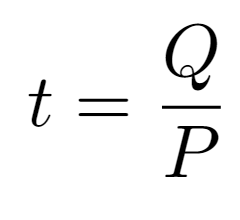 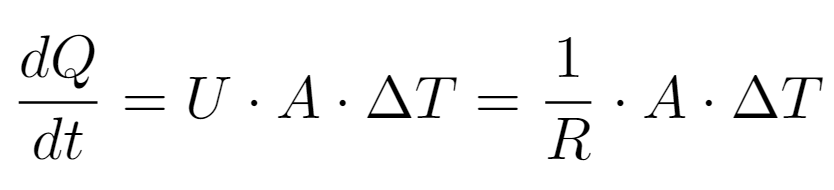 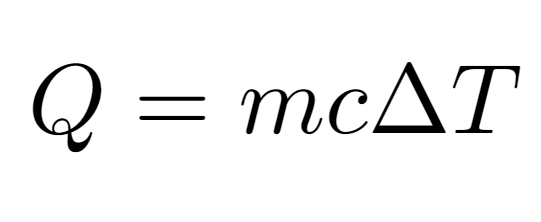 t = 4.07 Hours
t = 4.14 Hours
9
[Speaker Notes: :)]
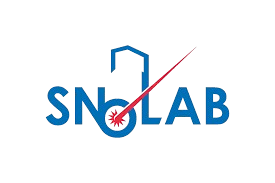 Calculations
Calculations — Coil in Barrel
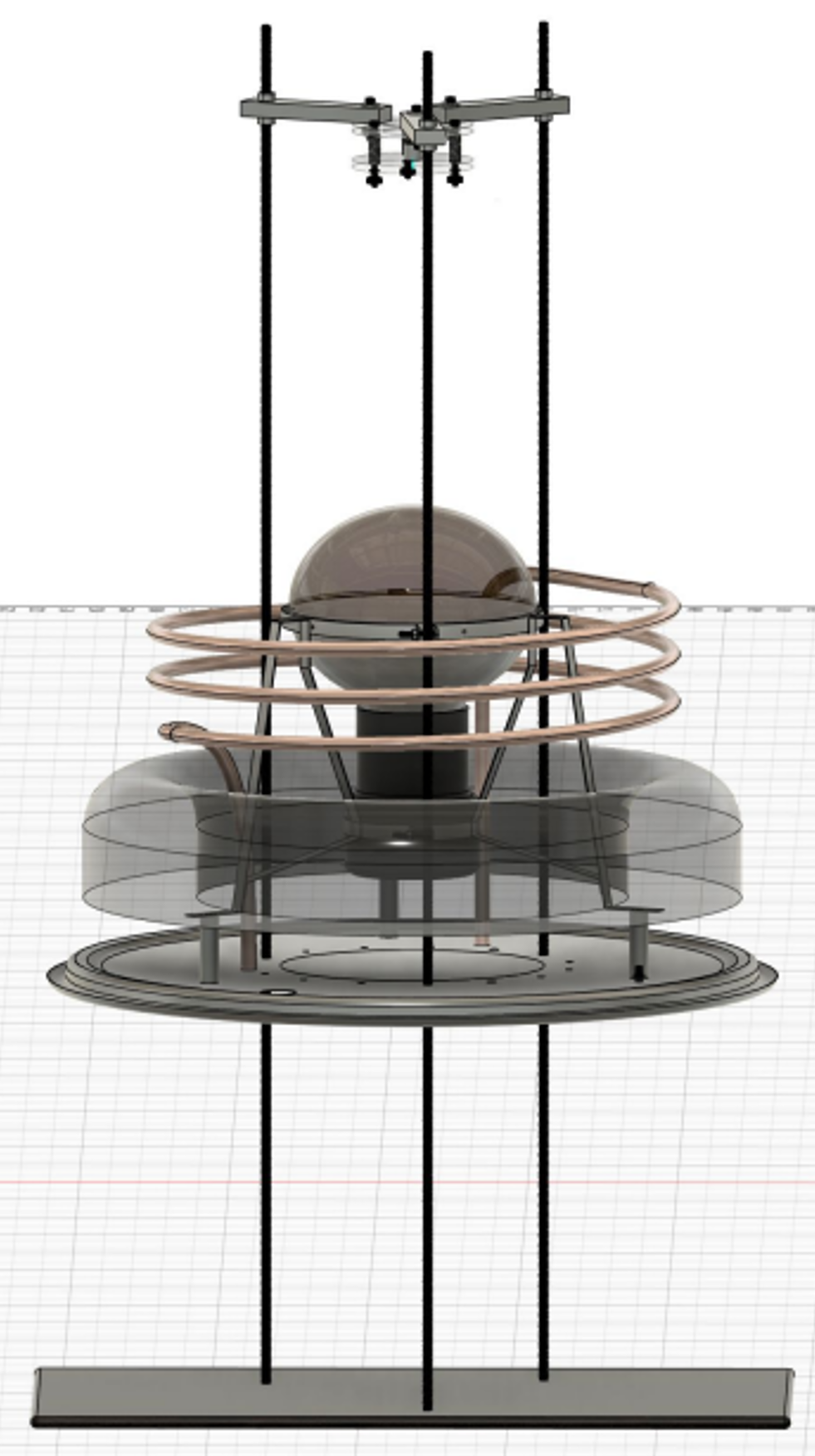 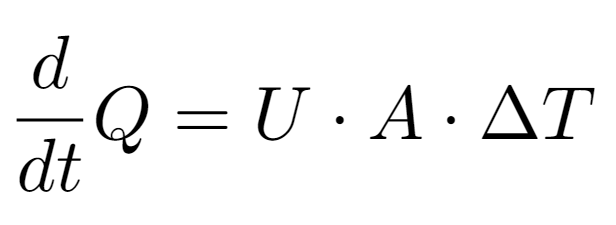 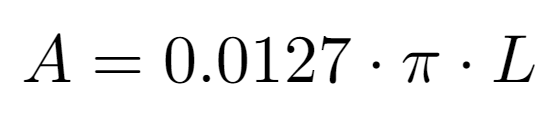 dQ/dt < 956 W – Area of coil is bottleneck cooling
dQ/dt = 956 W – Coil exchanges heat at the same rate as the cooler:
dQ/dt > 956 W – Making coil longer has no  cooling benefits
L = 4m
Will Cool in 4.14 Hours if more than 4m of tubing is used
10
[Speaker Notes: :)]
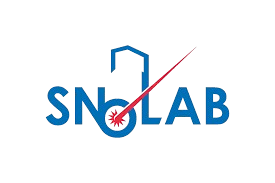 Calculations
Calculations — Coil Outside of Barrel
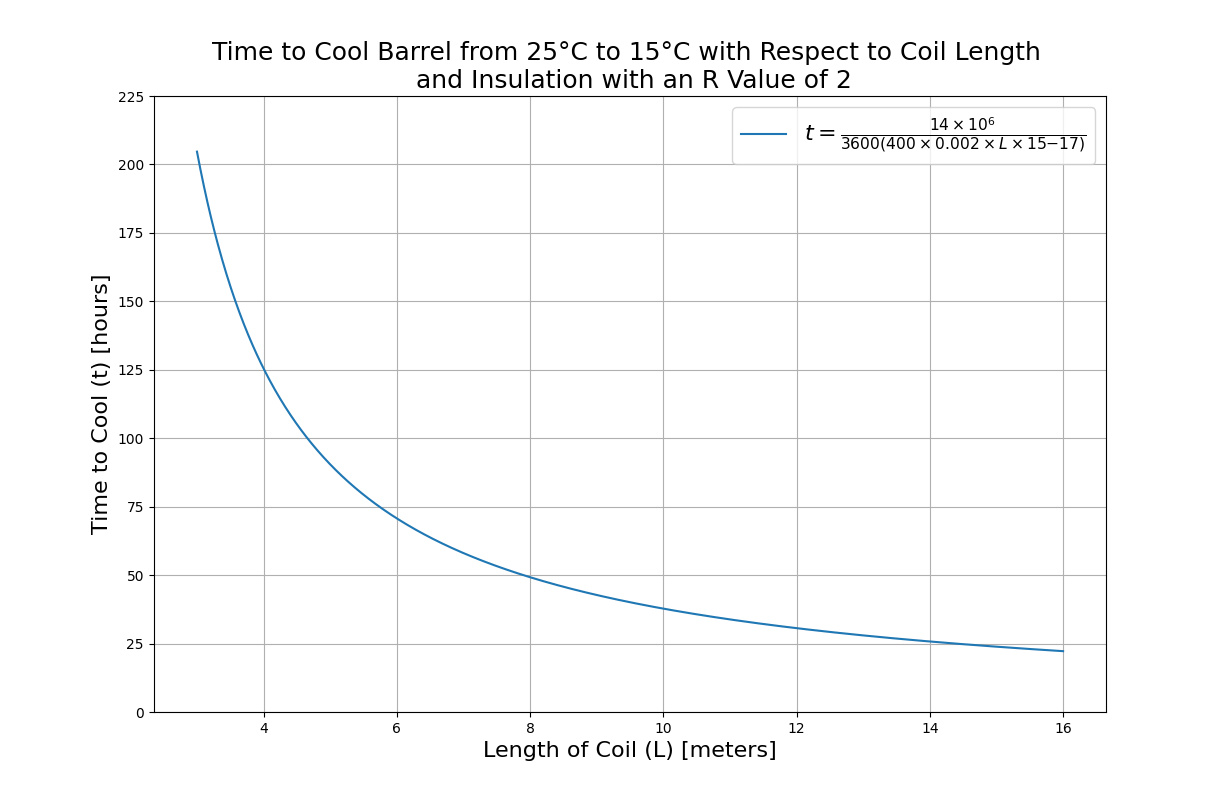 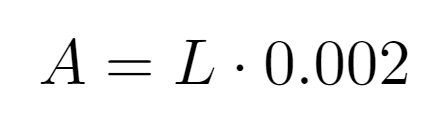 Too Long to cool
Don't want to use more than 15m of coil
11
[Speaker Notes: :)]
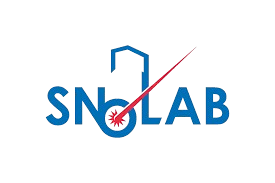 Bill of Materials and Concerns
Bill of Materials
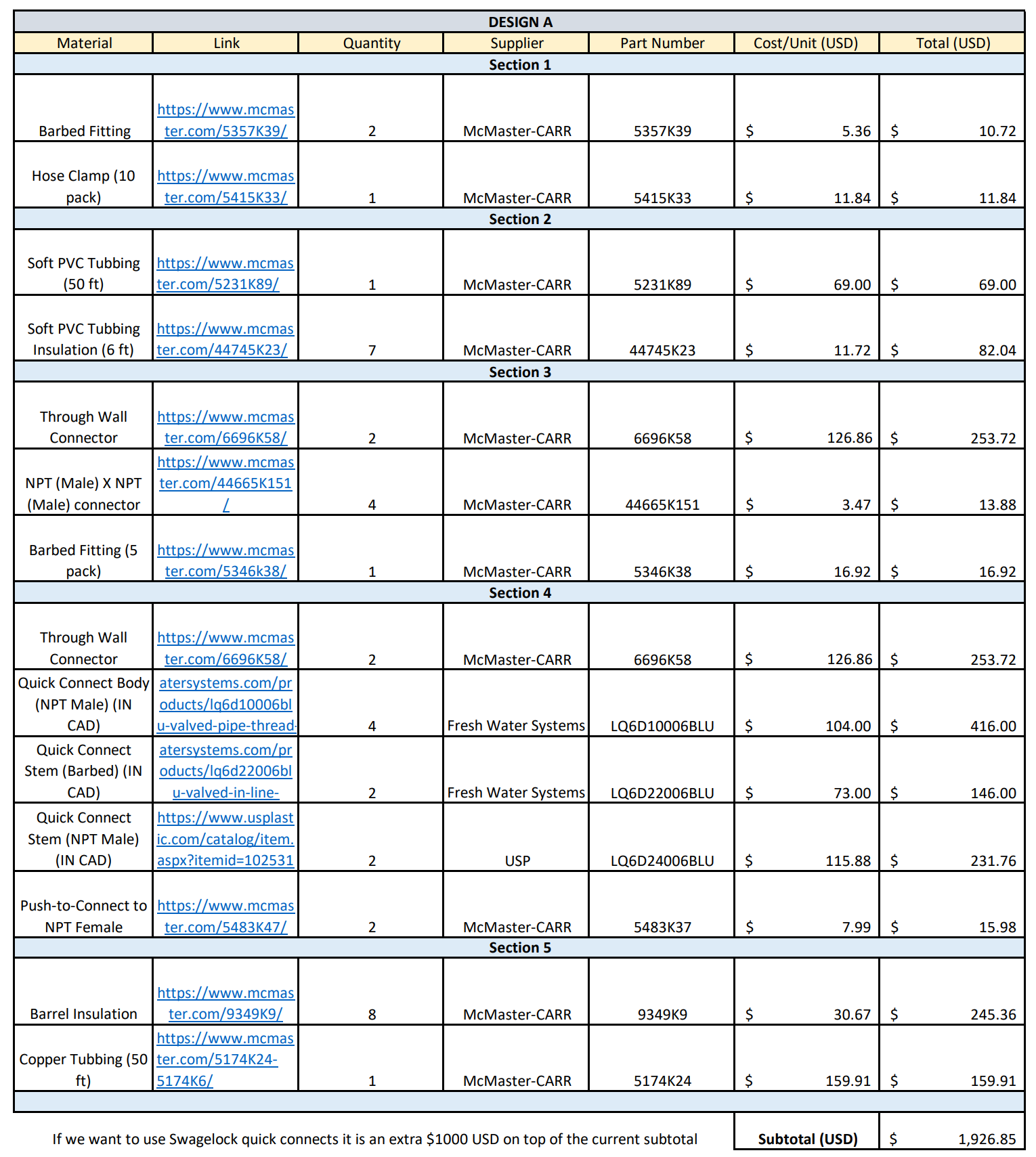 Still concerns with setup
Coil in barrel could interfere with detection
Setup has additional Issues…
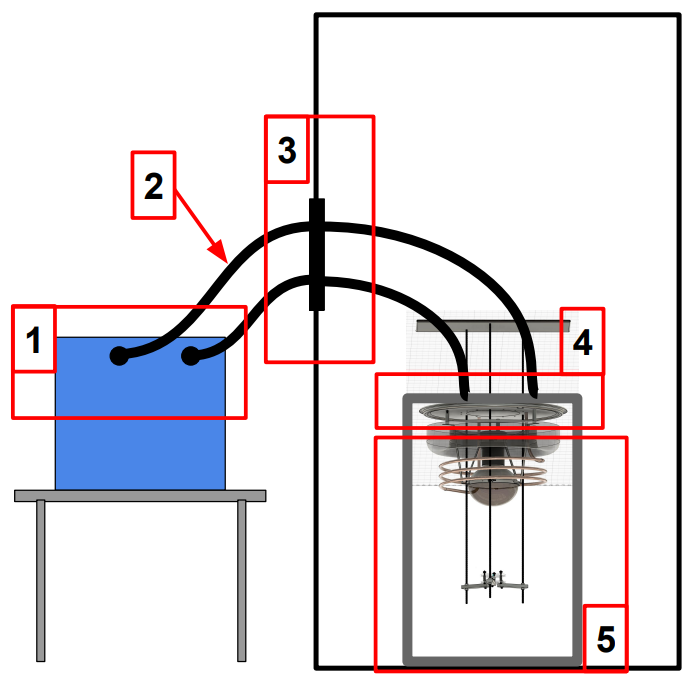 12
[Speaker Notes: :)]
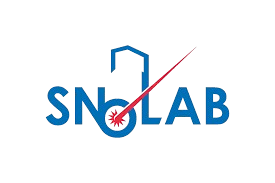 Bill of Materials and Concerns
Quick Connect Concerns
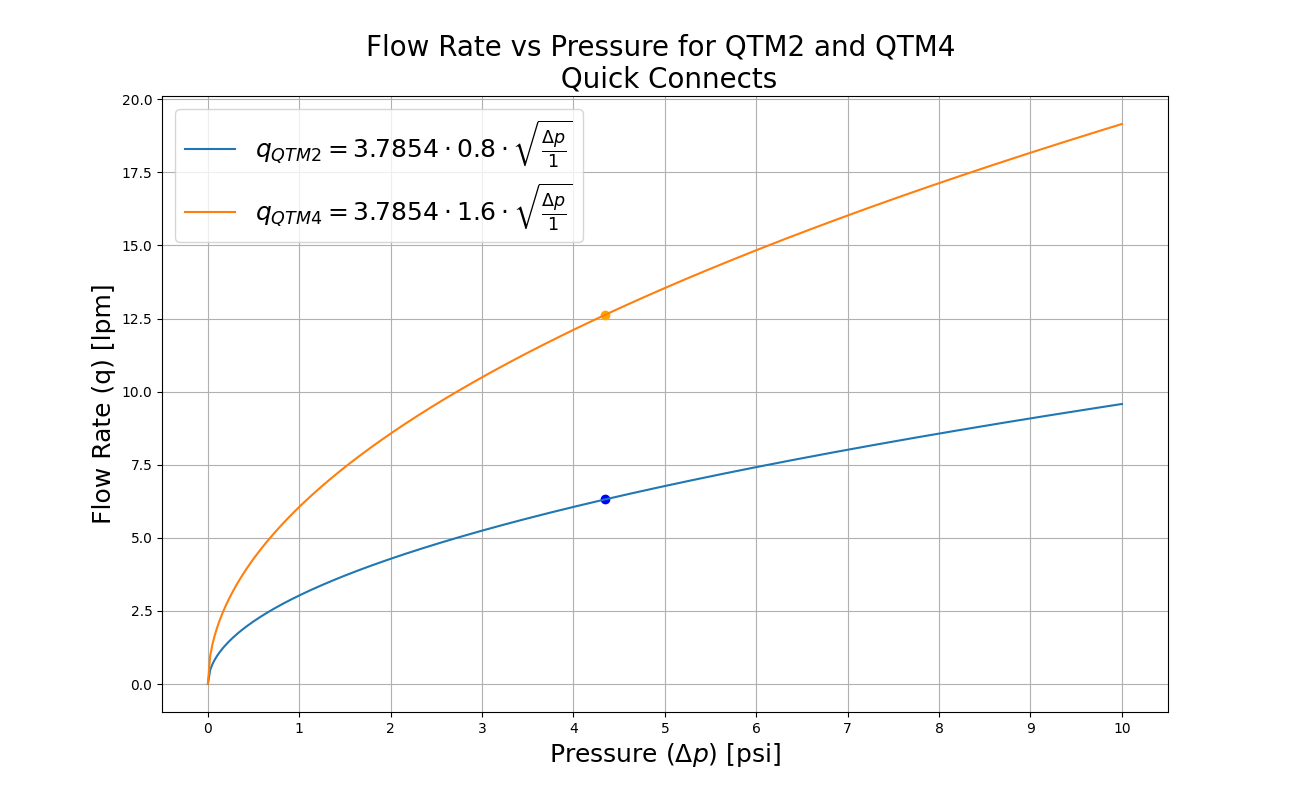 Cooler max Pressure: 4.35 Psi
Cooler max Flow Rate: 20.1 lpm
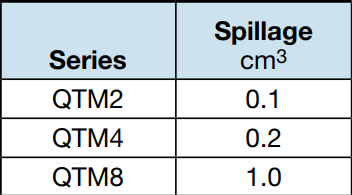 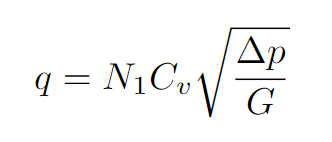 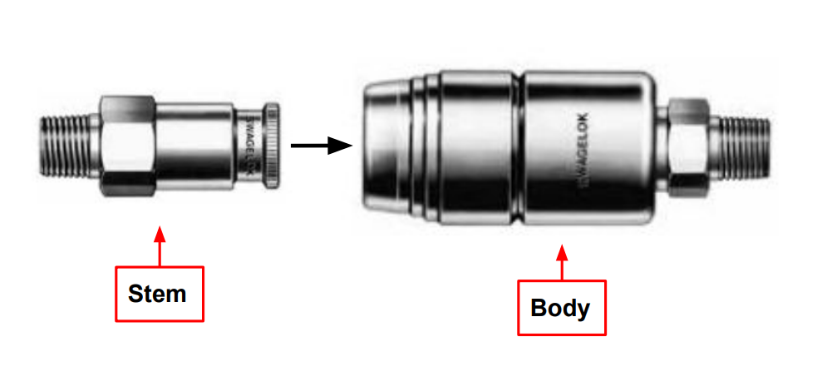 13
[Speaker Notes: :)]
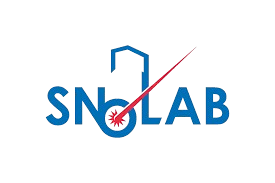 Improved Design
Improved Design
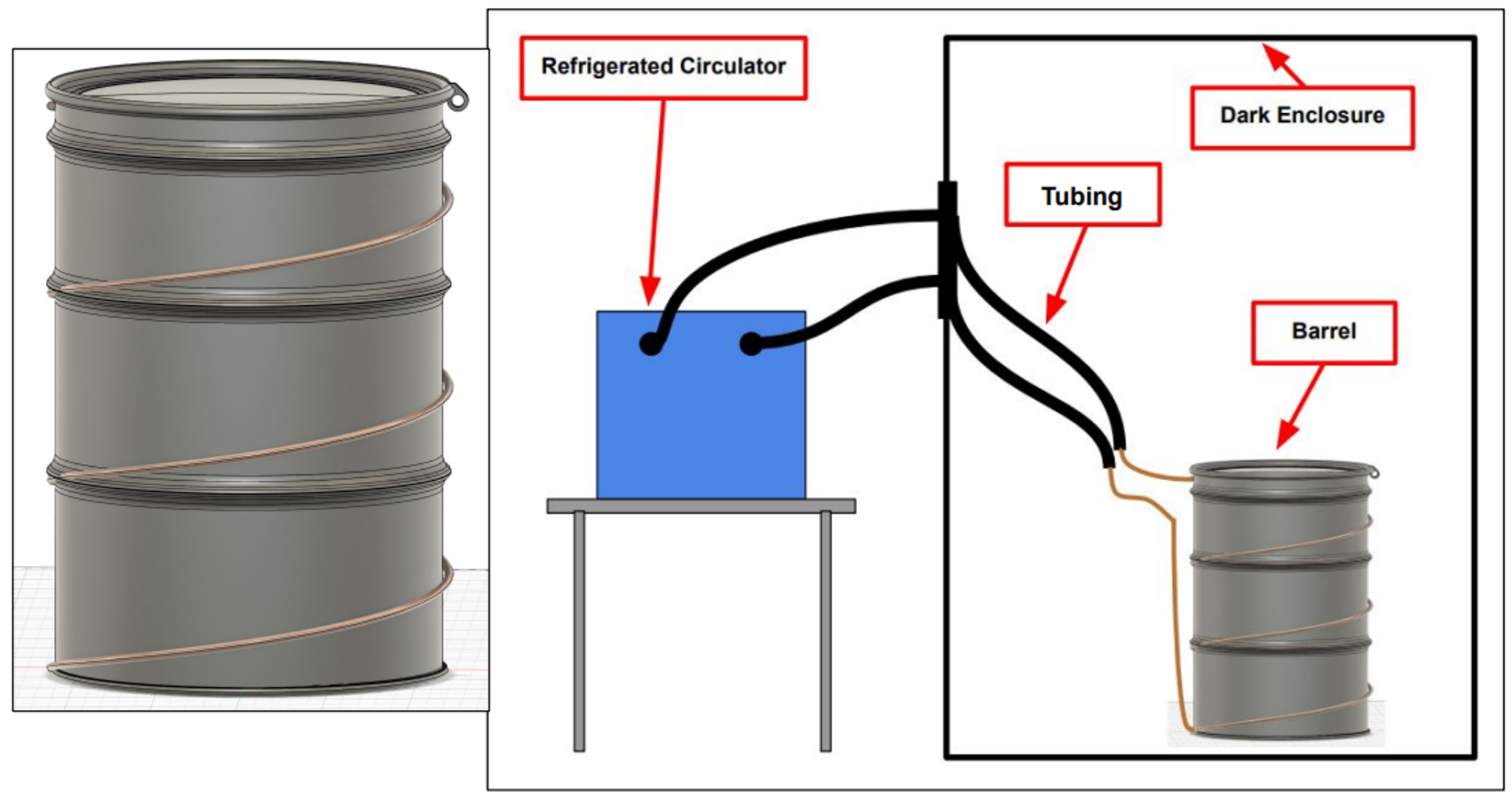 TRACIT-1100 heat transfer compound
Heat transfer coefficient: 114-227 W/m²*K
Relatively inexpensive solution
Avoids quick connect flow and spillage issues
Avoids coil interfering with detection issues
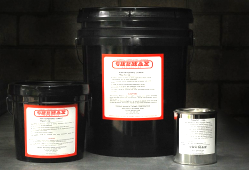 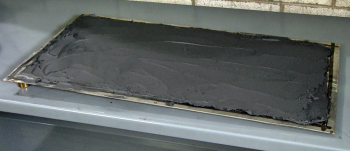 14
[Speaker Notes: :)]
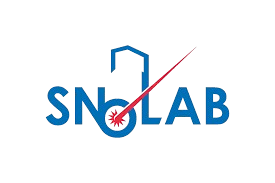 Calculations
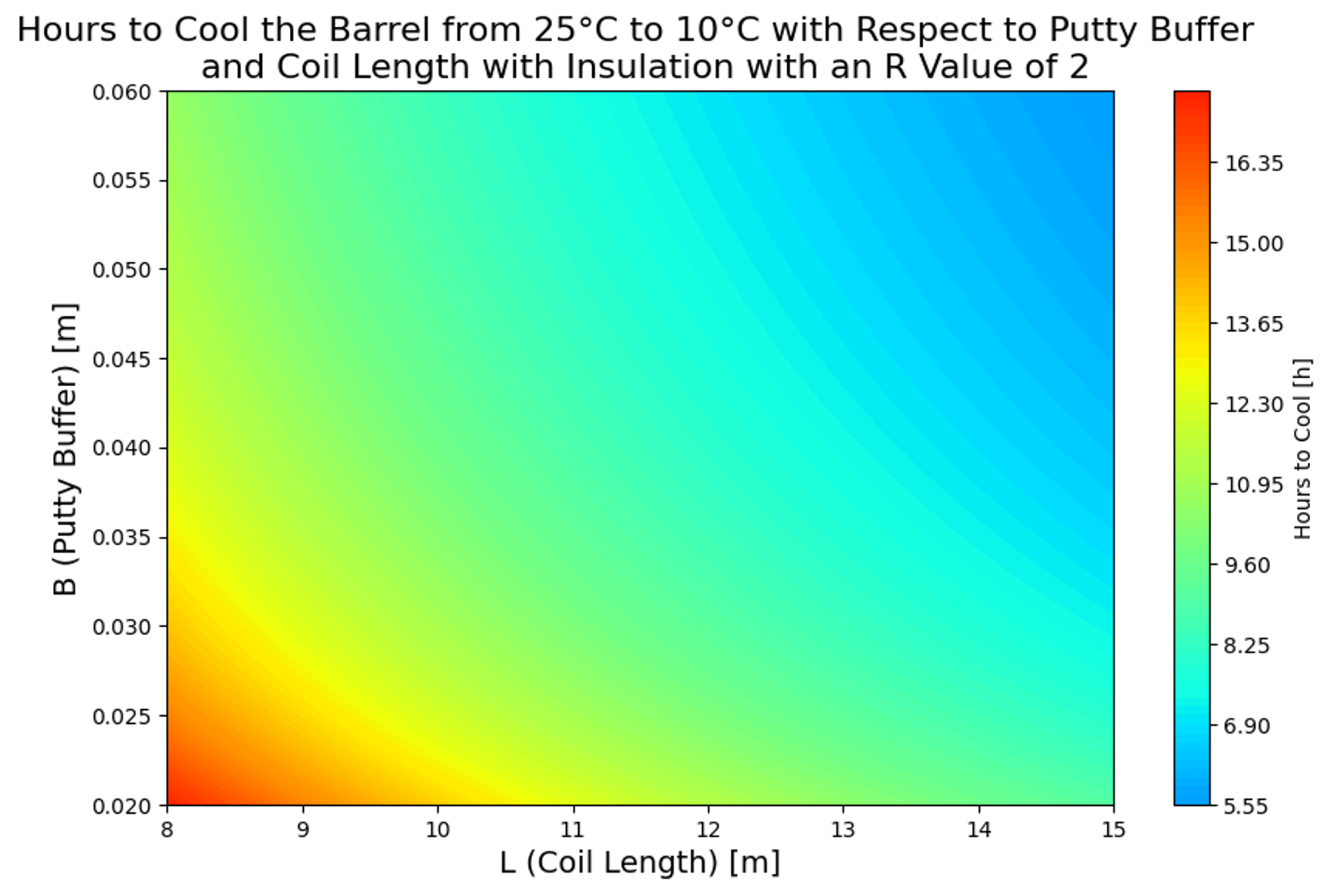 Calculations
Used thermal resistance
Putty buffer is amount of putty on either side of tubing
Cooling time reasonable making this option feasible
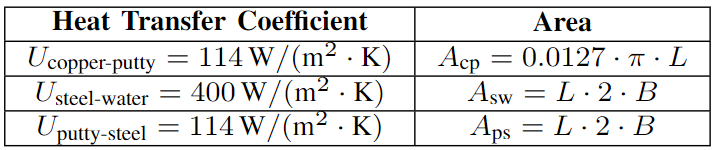 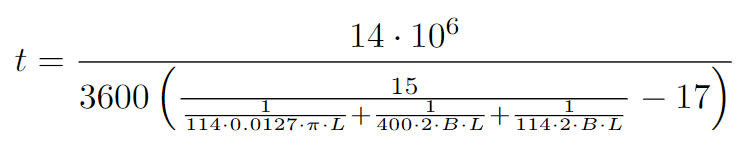 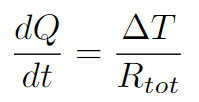 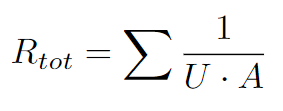 15
[Speaker Notes: :)]
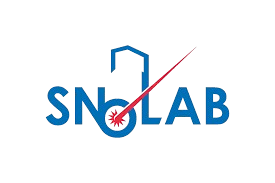 Final Bill of Materials
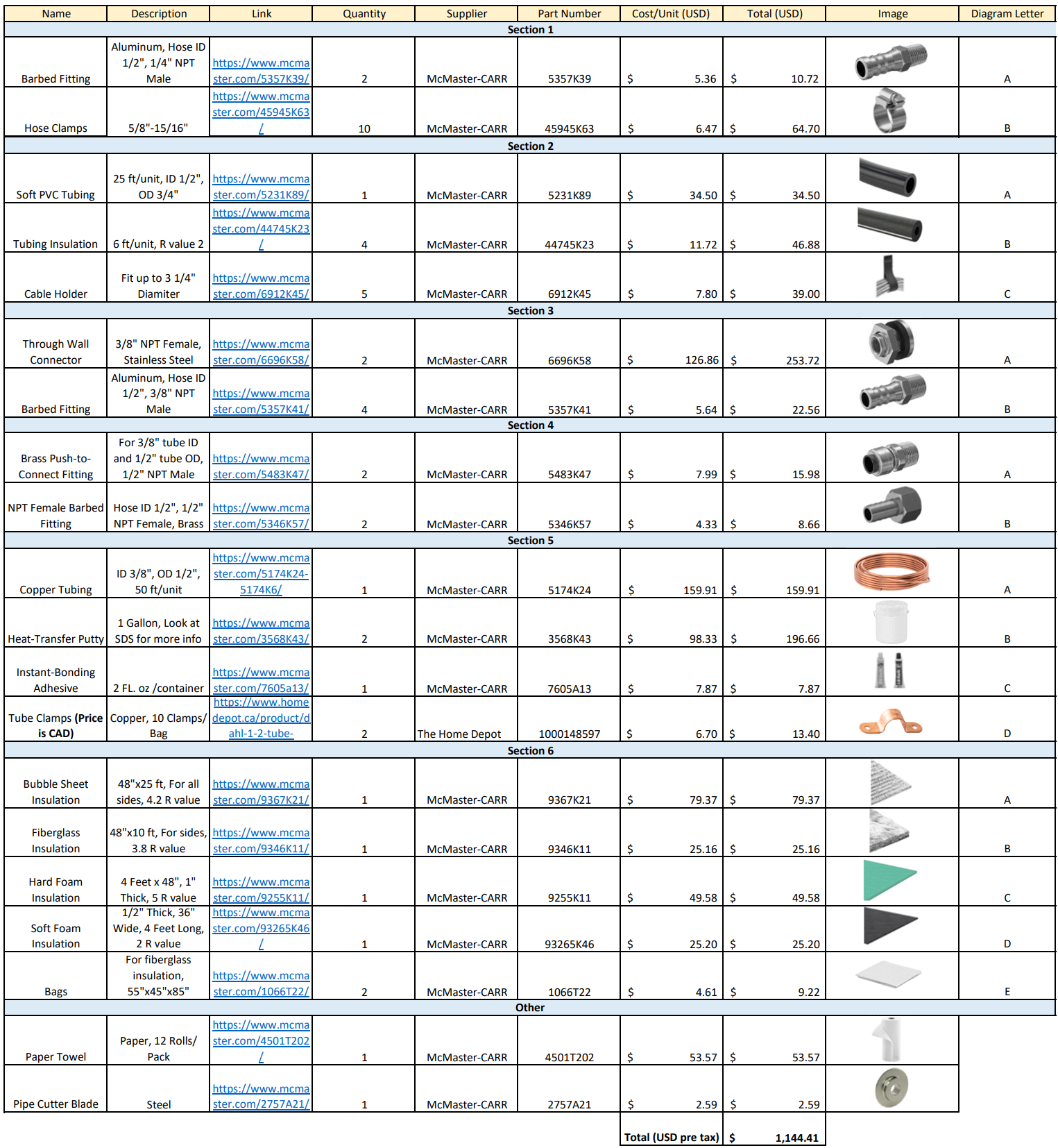 Final Bill of Materials
Avoids issues with previous set up by putting coil outside of barrel
BOM was ordered
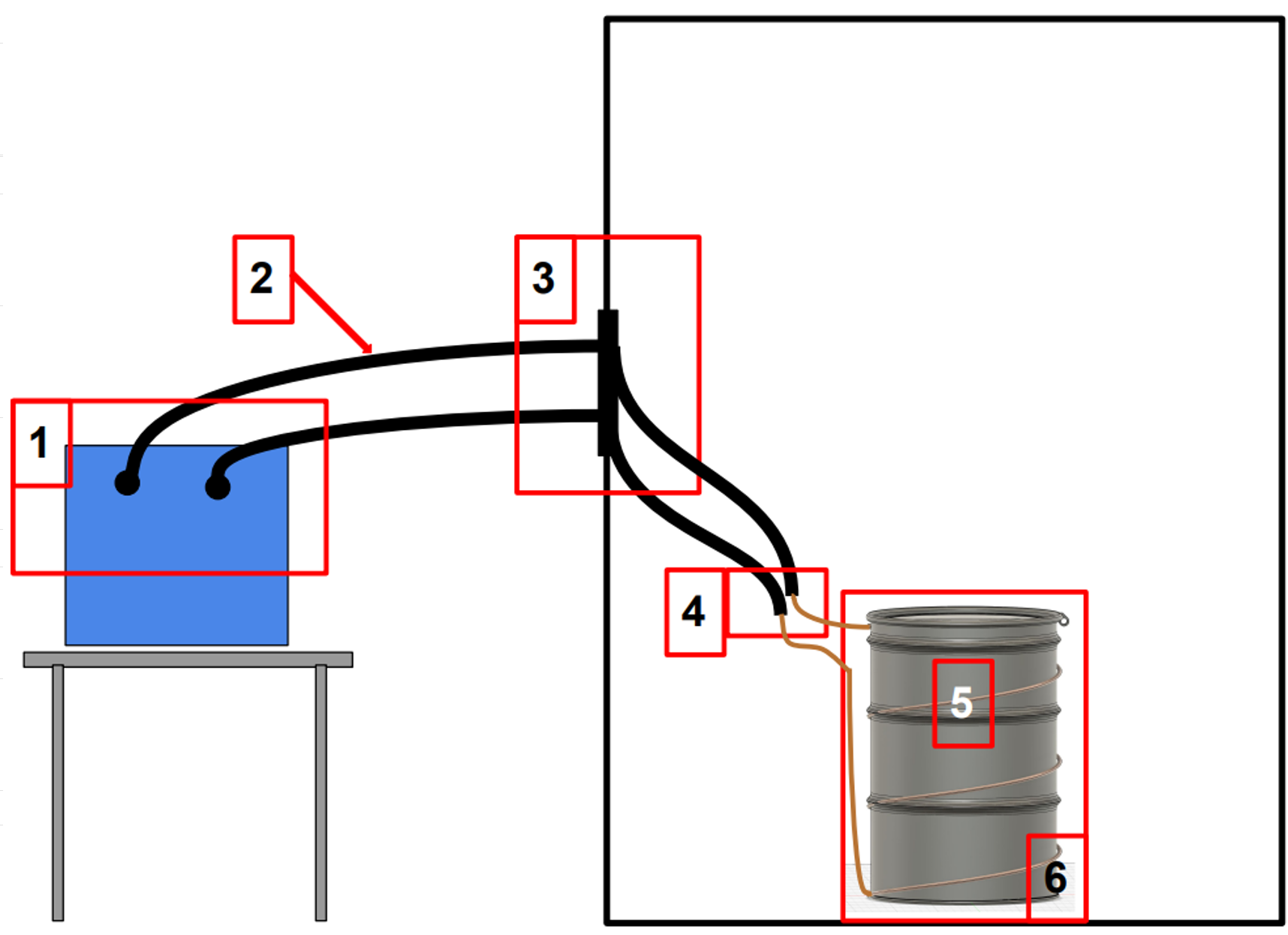 16
[Speaker Notes: :)]
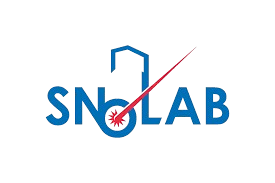 Future Setup
Design
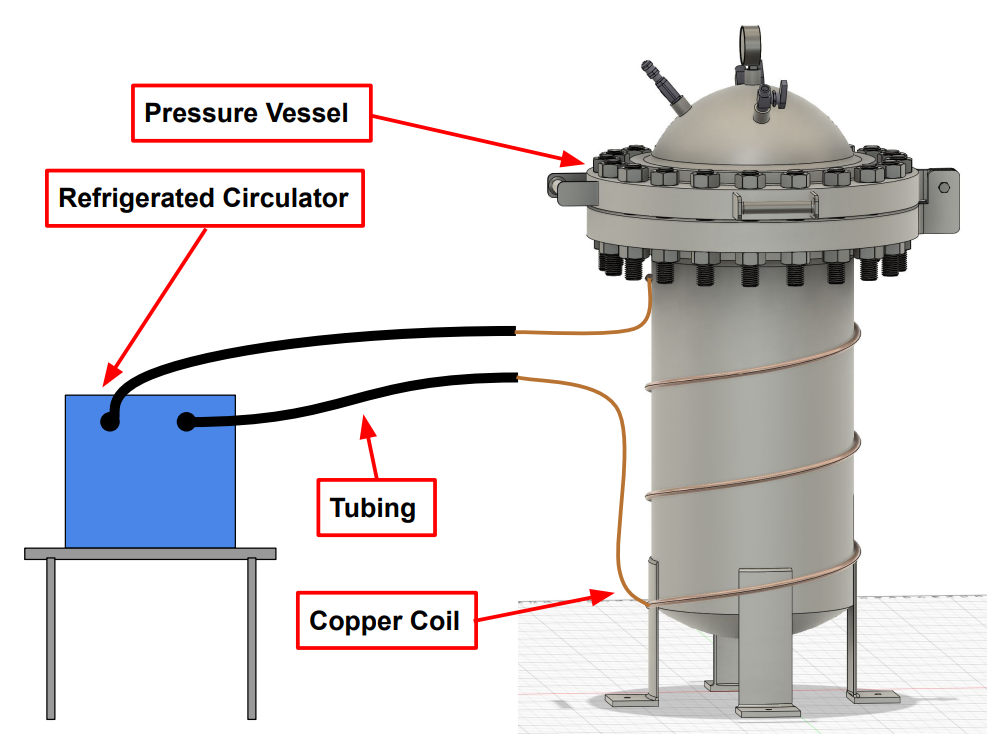 Same as successful barrel design
Heat transfer putty will be used, and coil is outside pressure vessel
I made CAD model for PV from scratch in Fusion 360
17
[Speaker Notes: :)]
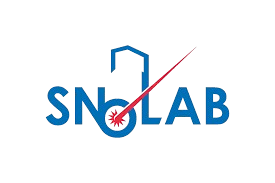 Future Setup
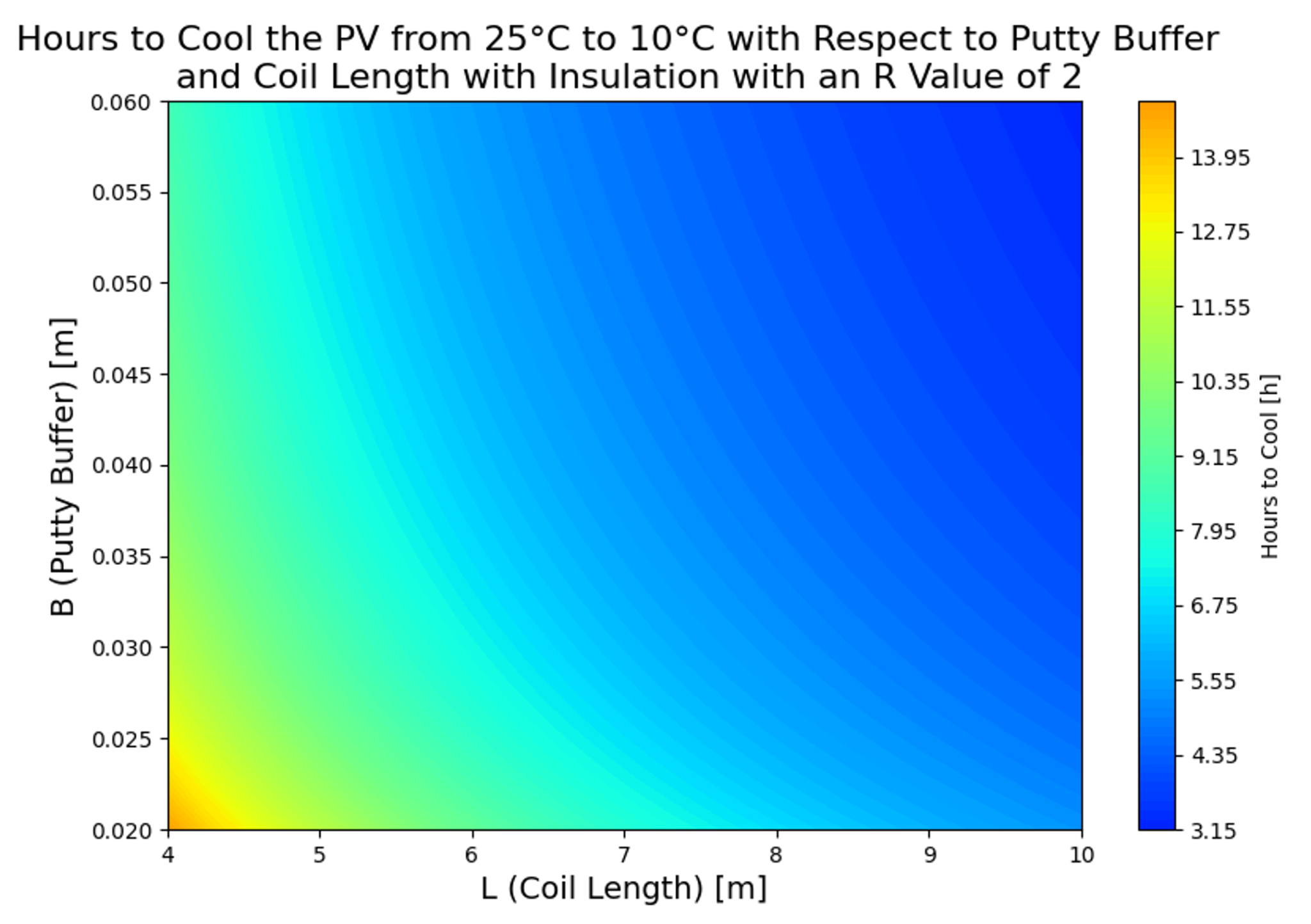 Calculations
Fast cooling time
Can use less coil for PV due to this
This is good for space reasons since PV is smaller than barrel
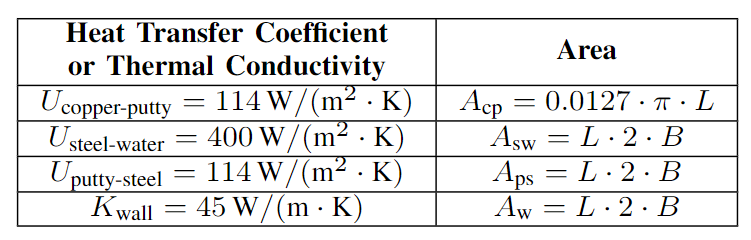 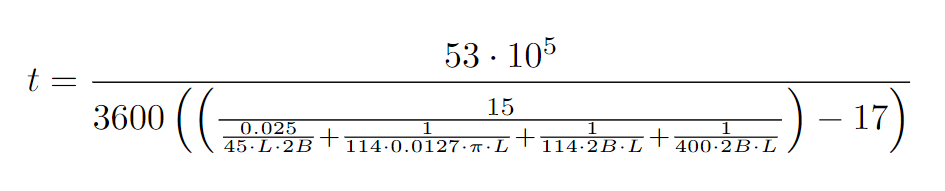 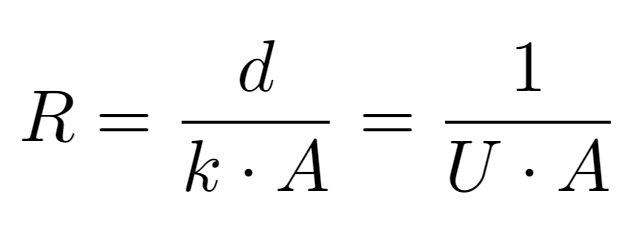 18
[Speaker Notes: :)]
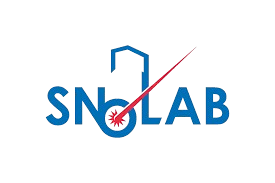 Future Setup
Bill of Materials
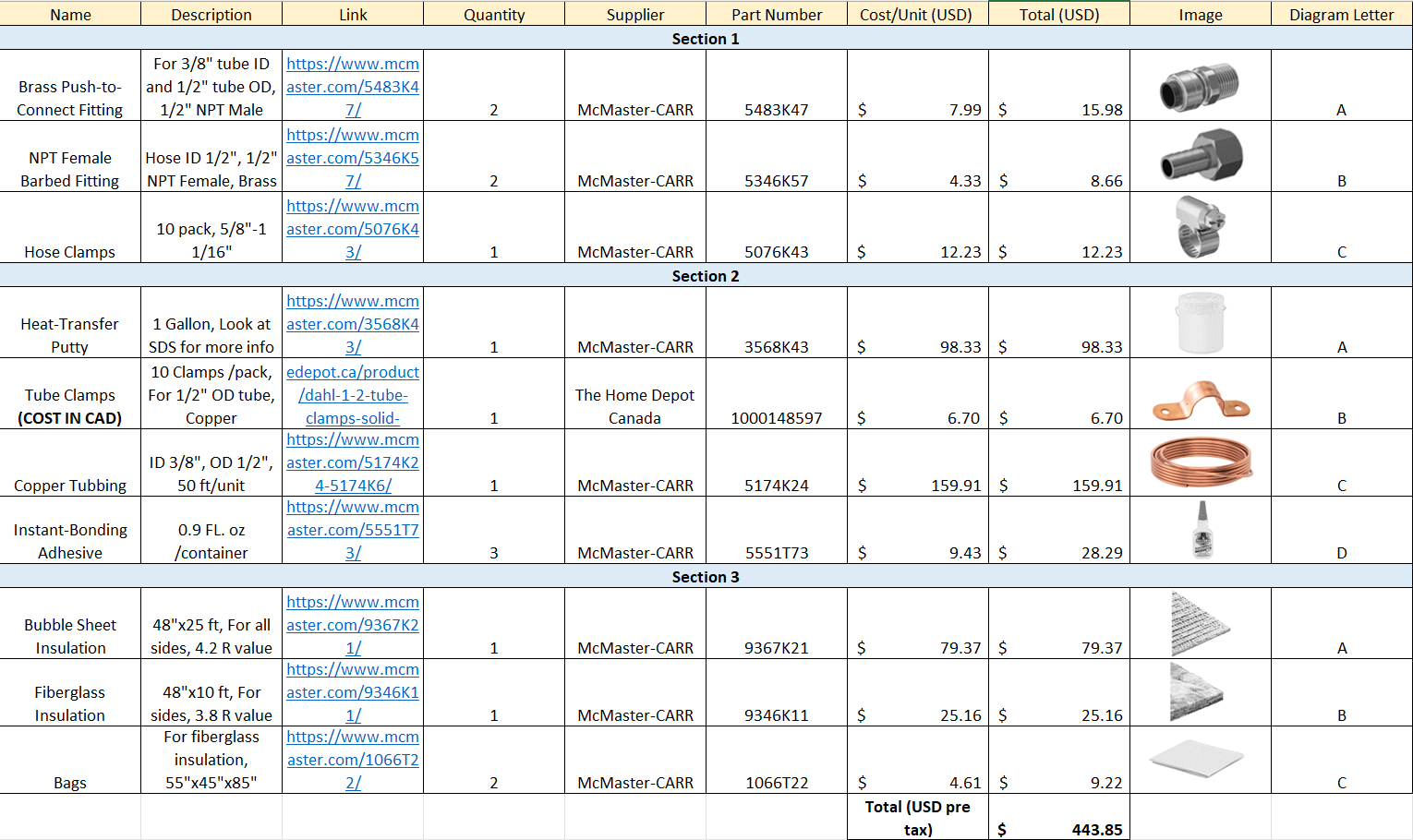 Very affordable BOM
Can reuse parts from barrel setup
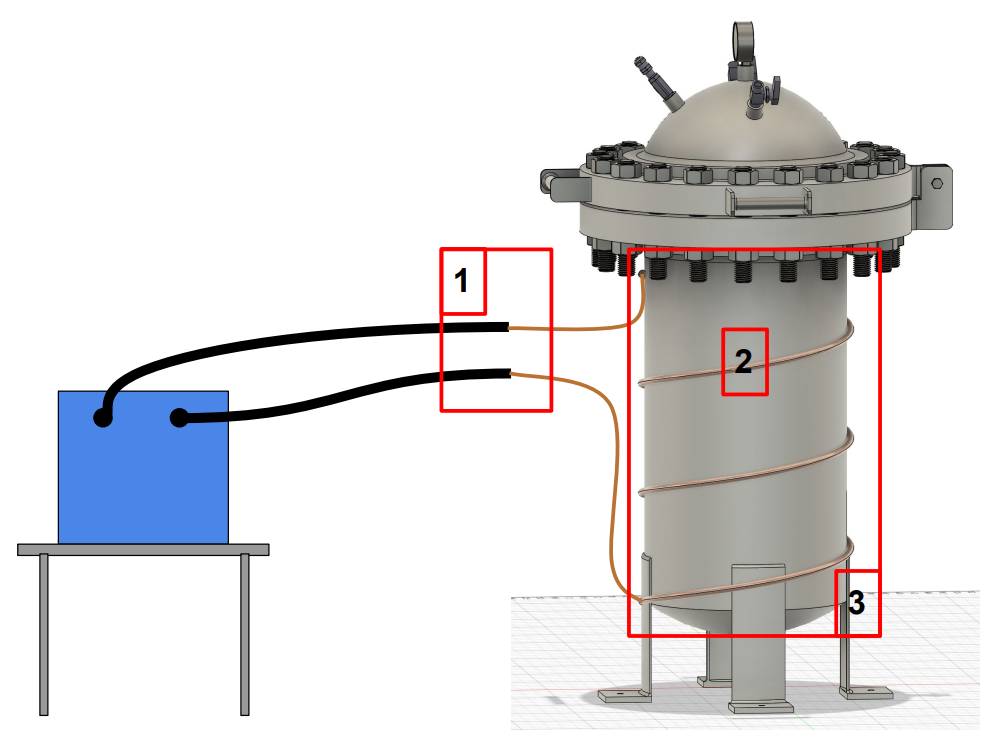 19
[Speaker Notes: :)
Transition to next part
Mention in passing the data improvements]
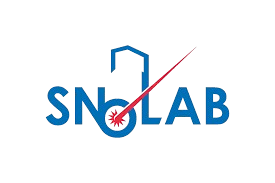 FFT and Peak Isolation Stress Test
How the Code Works
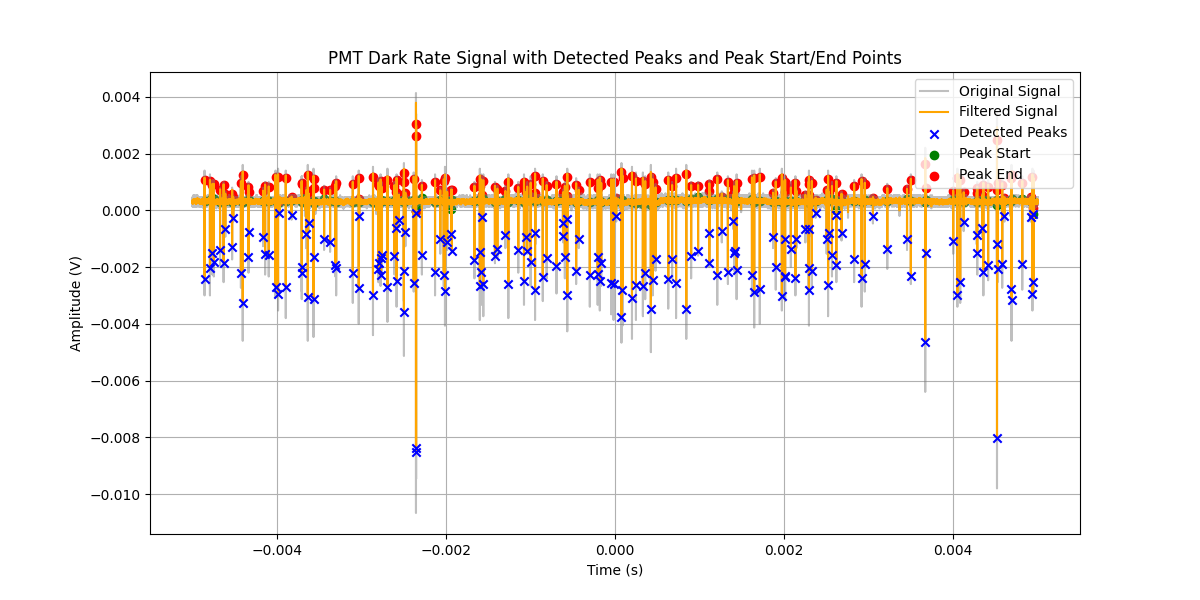 The oscilloscope captures chunks of PMT data
 FFT is applied to convert the data to the frequency domain for filtering
Inverse FFT brings it back to time domain
Peak detection marks the start and end of peaks based on set amplitude thresholds
I made a script that lets me analyze what is happening visually
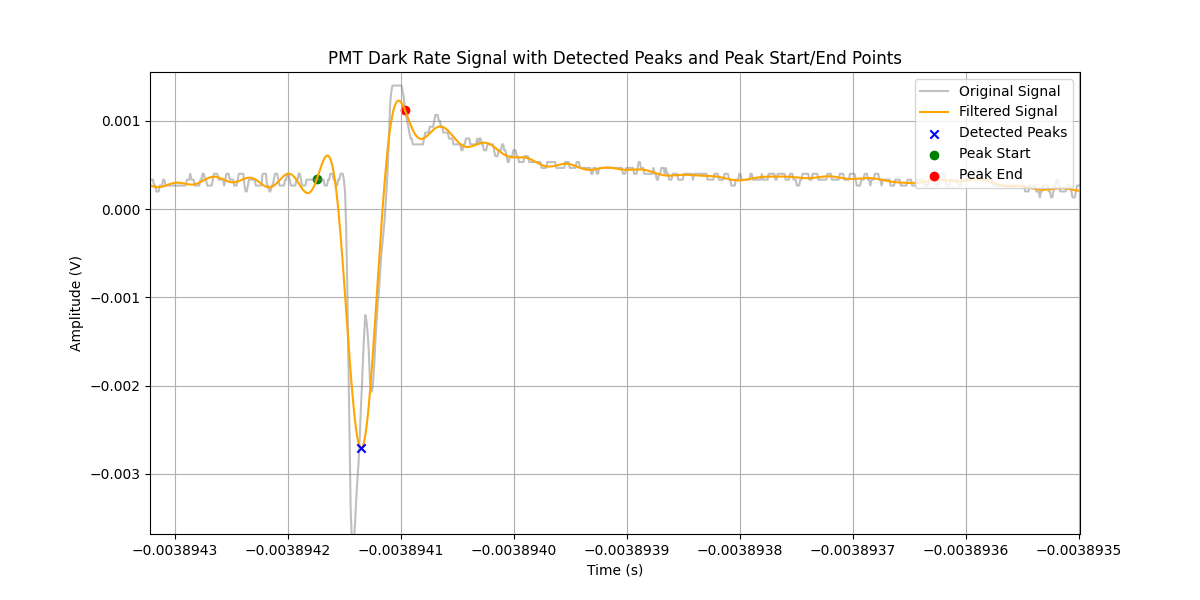 20
[Speaker Notes: :)]
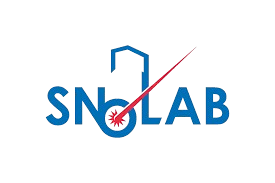 FFT and Peak Isolation Stress Test
Issue Found through Testing
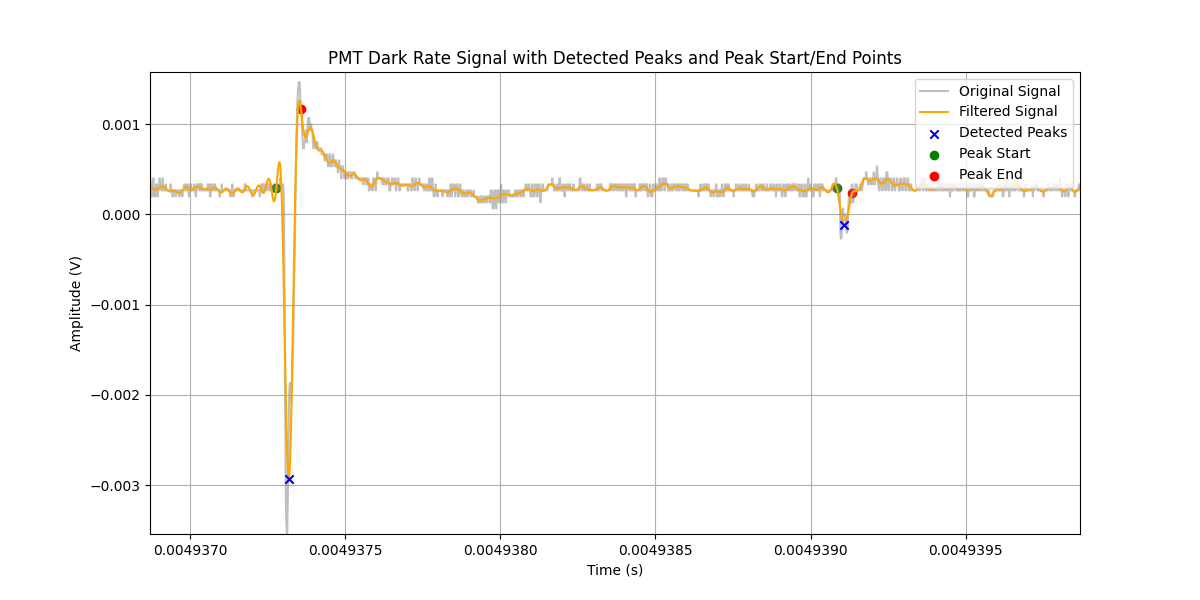 Code is marking peaks that are too small as signals
Easy fix! 
Can adjust thresholds for peak detection to >-0.0005 V (peaks are negative)
Can verify if it works with visualization code I made
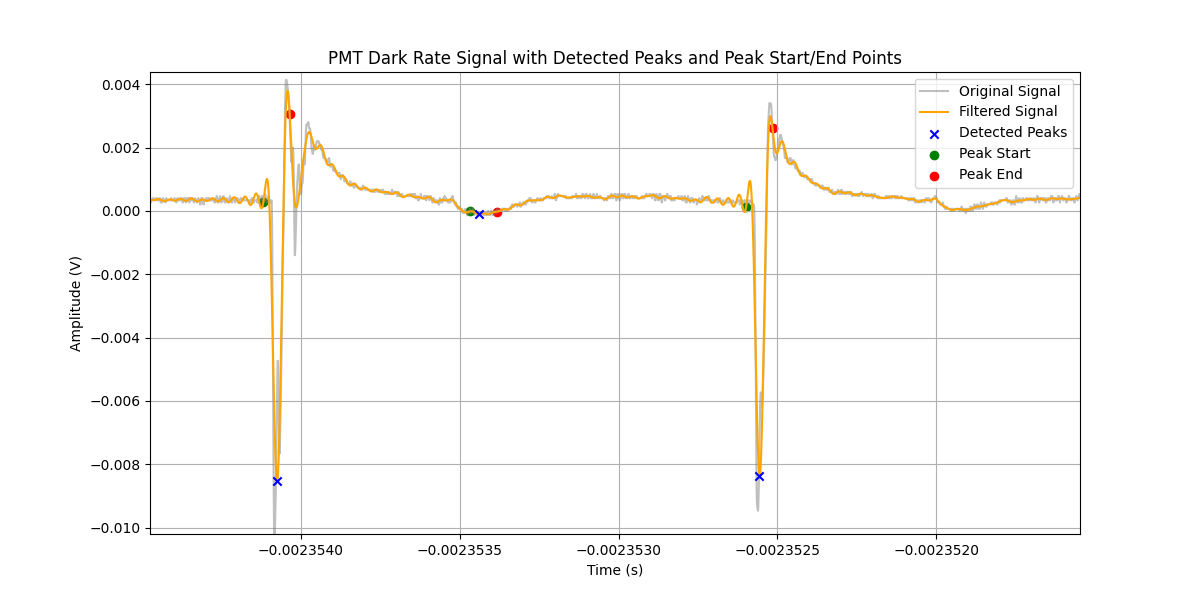 21
[Speaker Notes: :)]
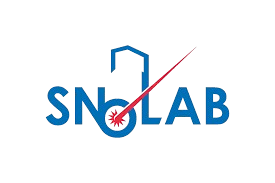 FFT and Peak Isolation Stress Test
Improvement Results
Quick fix, but important issue to discover
Would have had incorrect dark rate
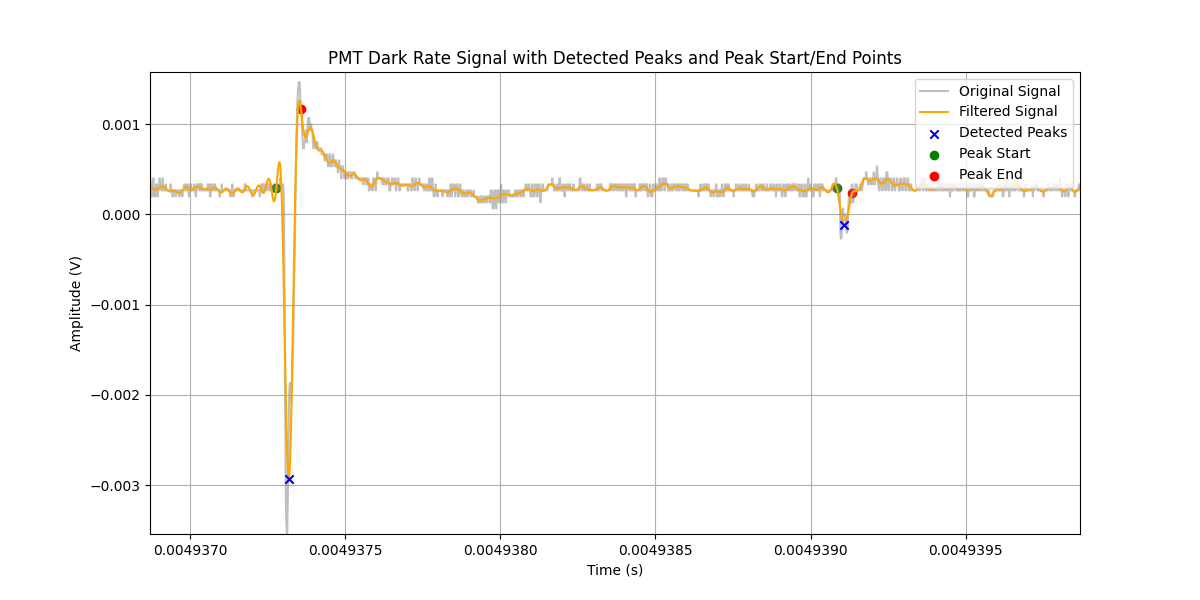 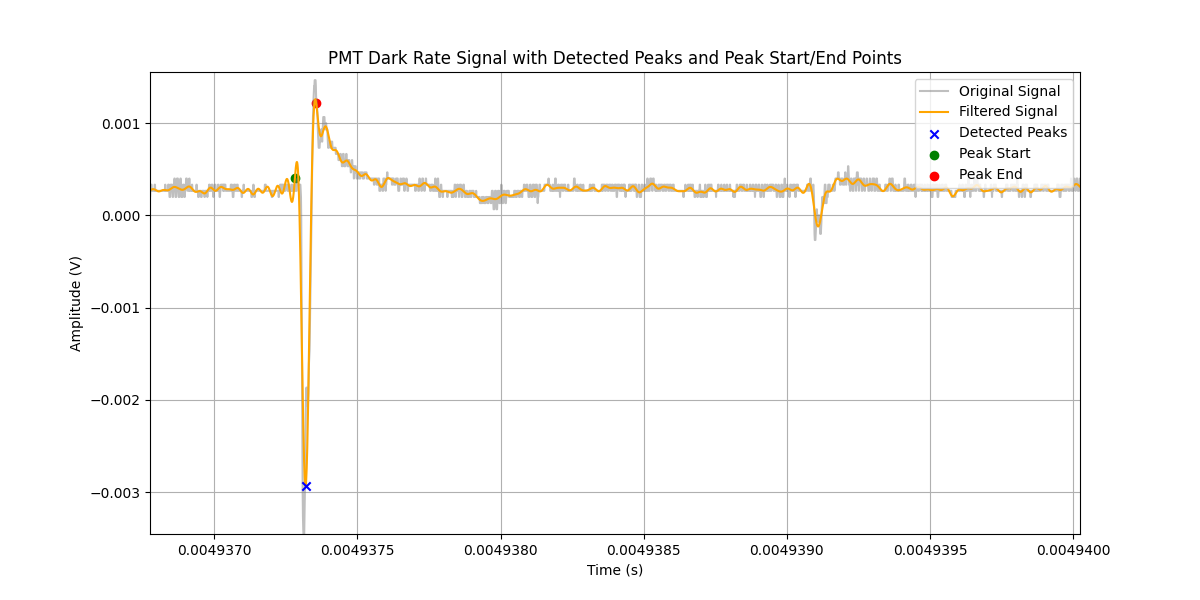 22
[Speaker Notes: :)]
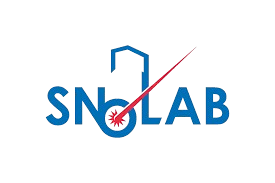 Conclusion
Conclusion
Designed multiple potential cooling systems
Made CAD models for the various setups
Did calculations to identify the best approach
Made bills of materials for multiple designs and ordered parts for the final design
Did the above for the future testing setup (Pressure Vessel)
Made improvements to how data is managed for data analysis
 Stress tested FFT and peak isolation scripts and made improvements
23
[Speaker Notes: :)]
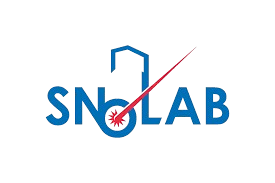 Conclusion
Acknowledgements
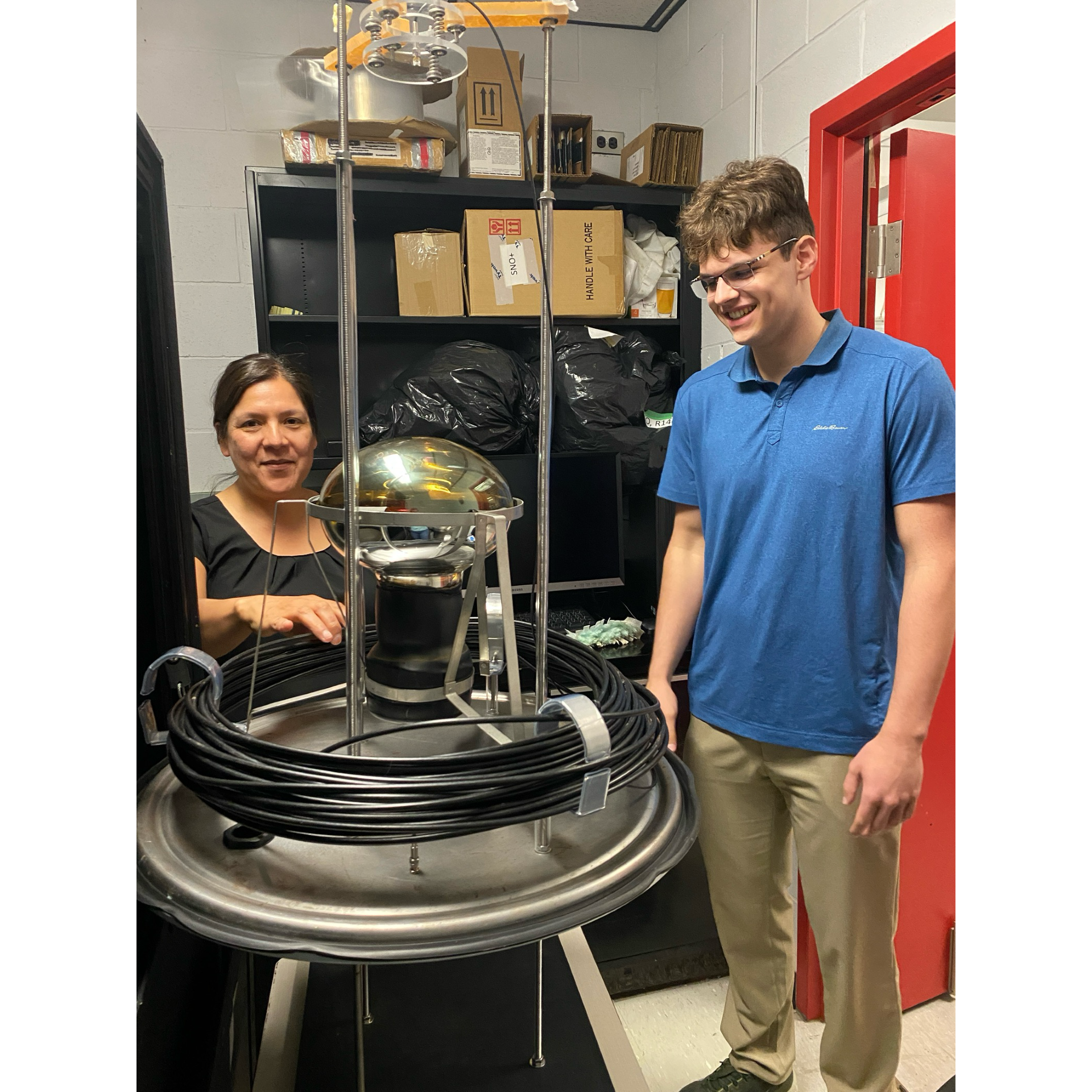 Thank you to:
Dr. Erica Caden
Anita Masuskapoe
Dr. Ubi Wichoski
SNOLAB and the nEXO collaboration for making this great summer possible!
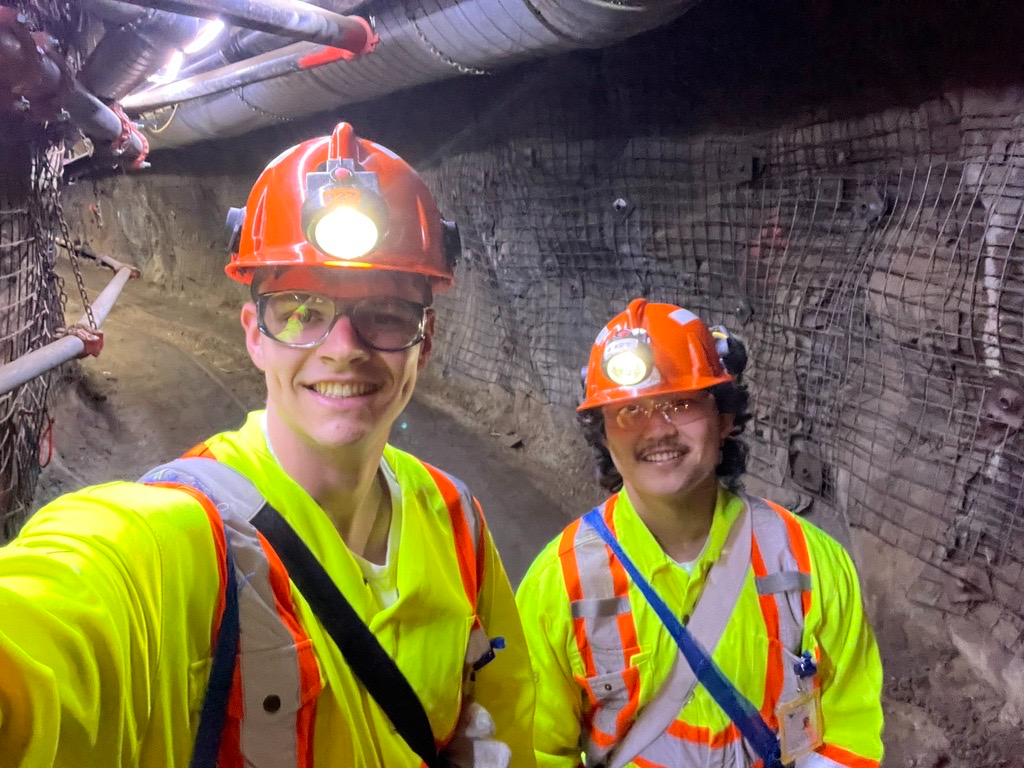 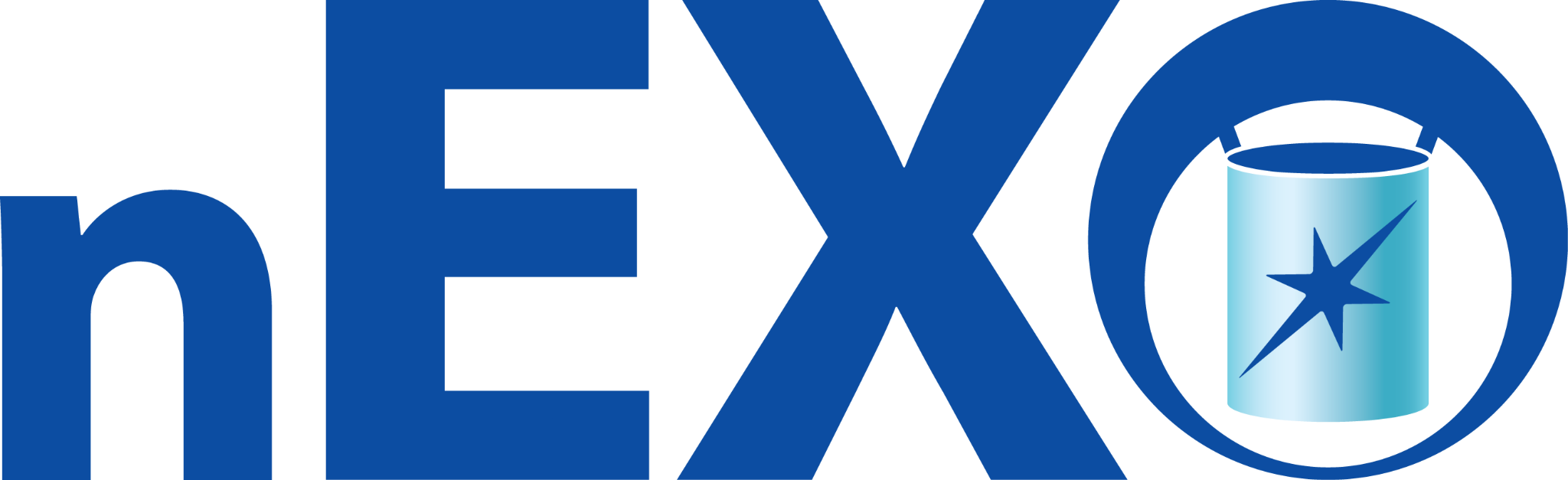 24
[Speaker Notes: :)]
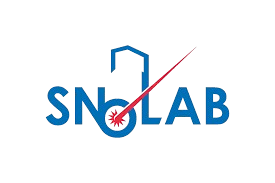 Backups
25
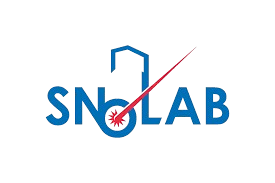 Introduction to 0vββ and nEXO
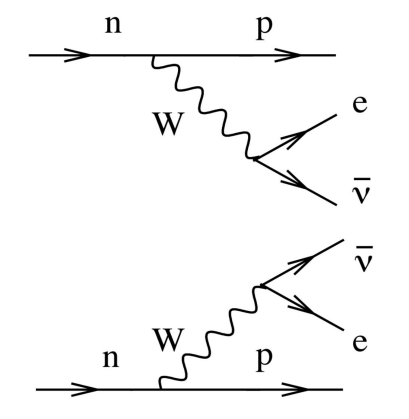 Double Beta Decay – 2vββ
2vββ decay is rare
Candidate isotopes: even-even nuclei where single β decay is forbidden 
Observed in 14 isotopes
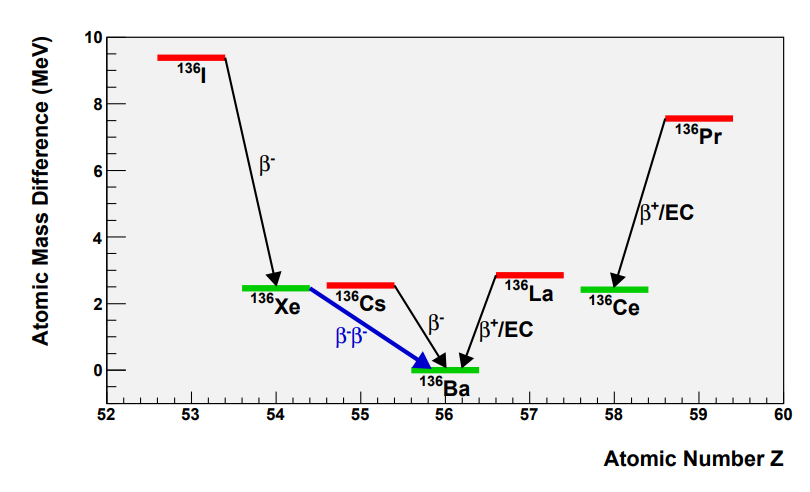 26
Source: https://arxiv.org/pdf/1109.5515
[Speaker Notes: :)
n → p e antiv twice 
Happens with …
Rare 
nEXO uses…]
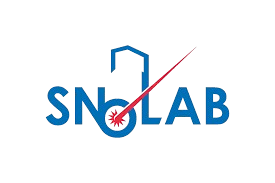 Isotopes that can Undergo 2vββ
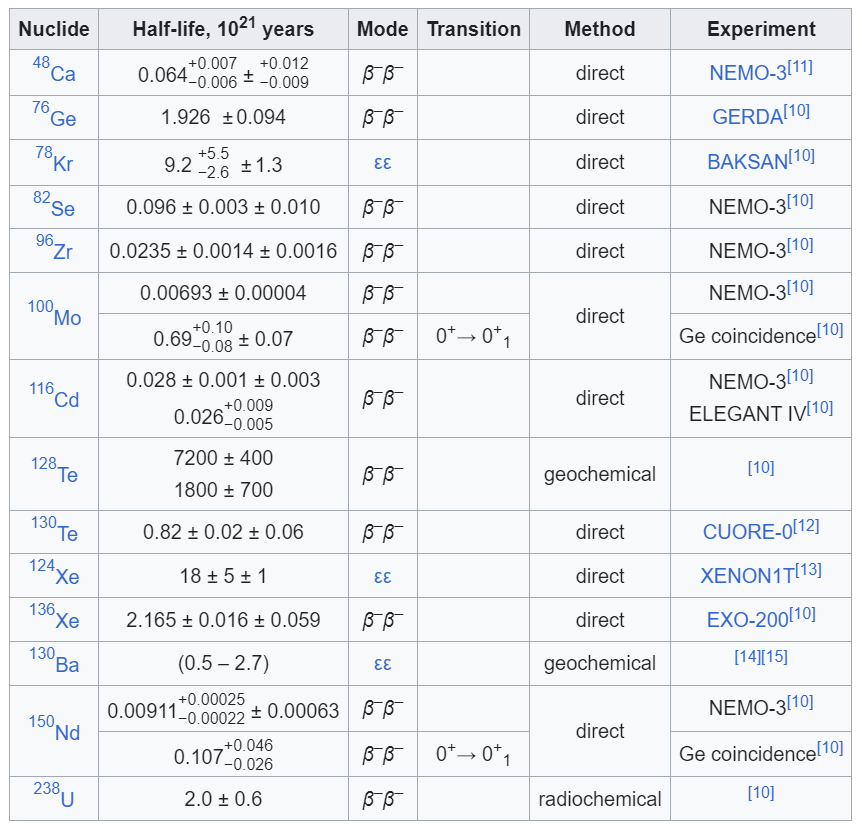 27
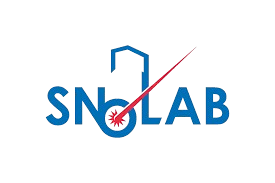 Linear Interpolation for Cooling Capacity
Most Calculations Look at cooling time from 25 °C to 10 °C
Middle is 17.5 °C
Cooling Capacity at 20 °C is 1000 W and at 0 °C is 650 W
Average Cooling Capacity is:
956 W
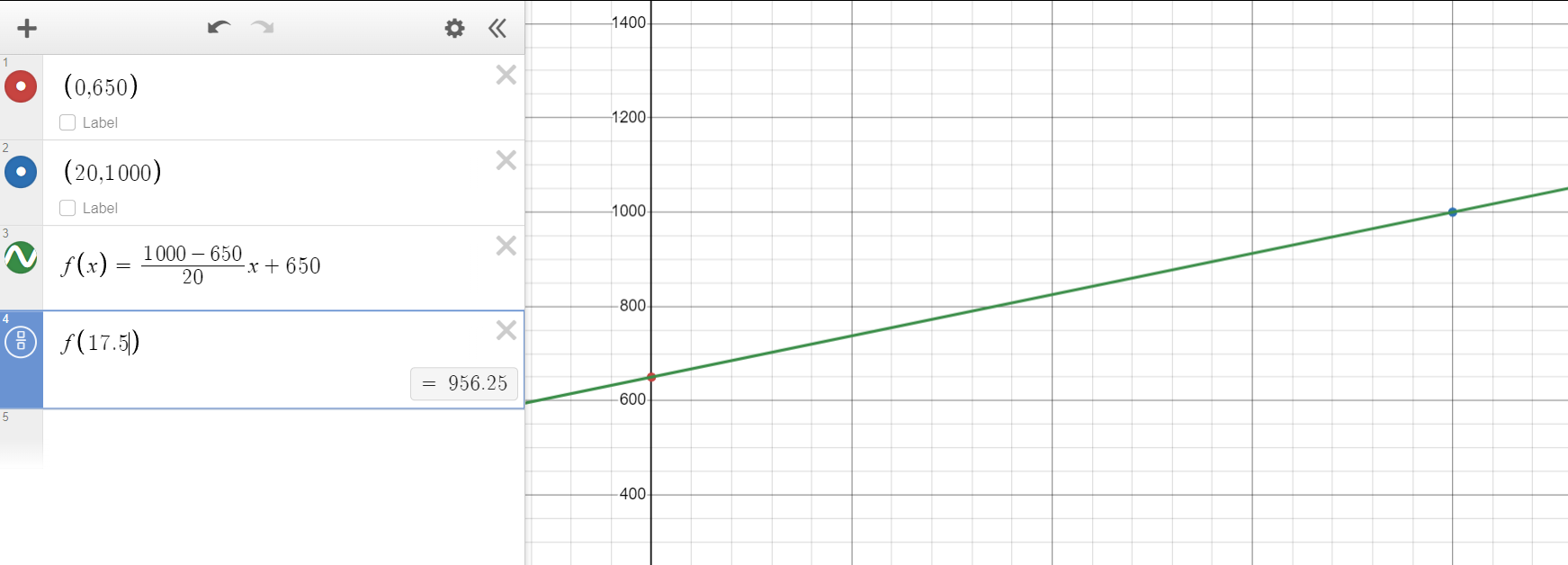 28
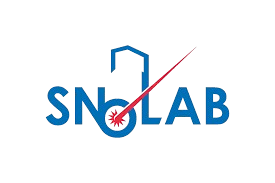 Calculations - Simple
Time to cool from 25 °C to 10 °C
Simple Calculation Perfect Insulation:
Simple Calculation with R-Value 2 Insulation:
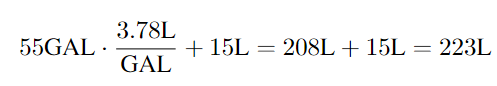 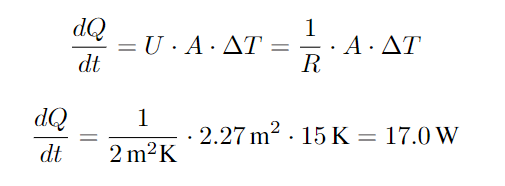 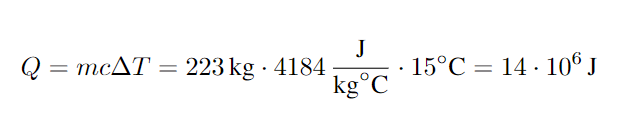 Coolers Max Cooling Capacity is 956 W
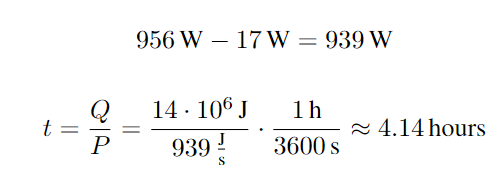 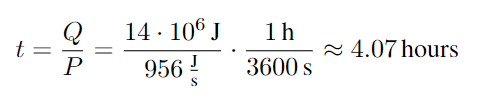 29
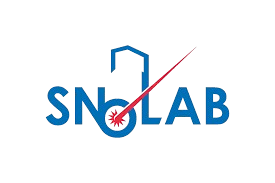 Calculations — Coil in Barrel
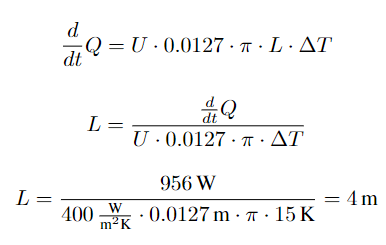 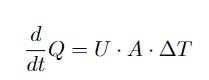 Cooling Capacity depends only on A. This gives 3 cases for dQ/dt that only depend on A:

dQ/dt < 956 W – Area of coil is bottleneck cooling
dQ/dt = 956 W – Coil exchanges heat at the same rate as the cooler
dQ/dt > 956 W – Making coil longer has no  cooling benefits
Increasing coil length past 4m has no benefits
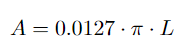 30
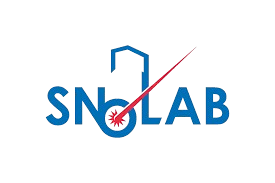 Calculations — Coil Outside of Barrel
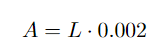 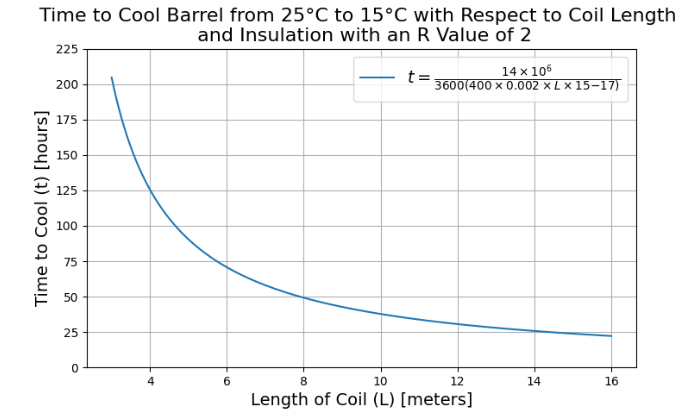 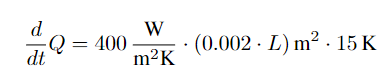 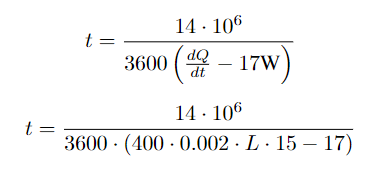 31
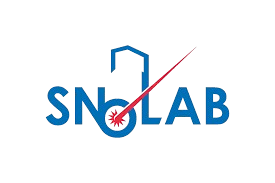 Quick Connect Concerns
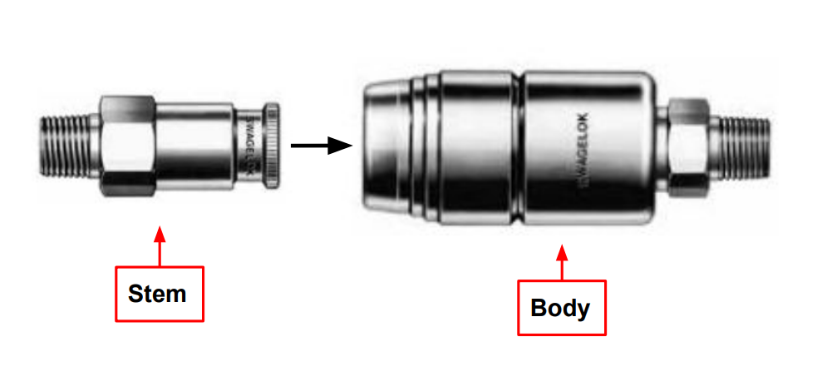 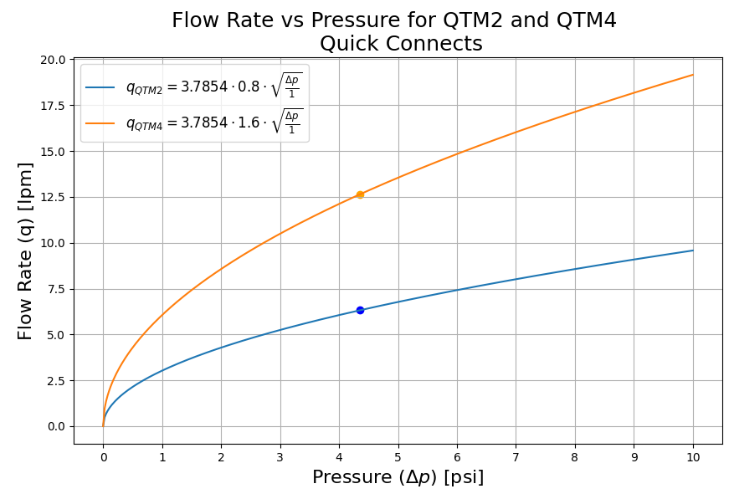 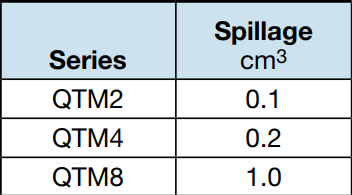 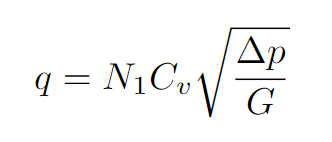 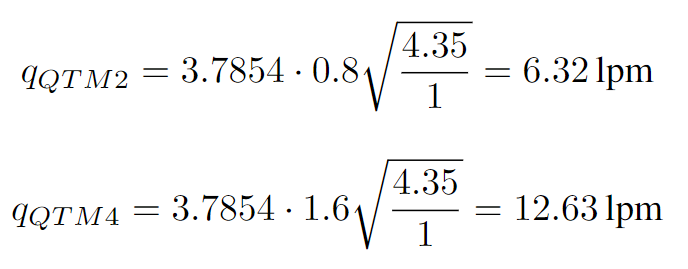 32
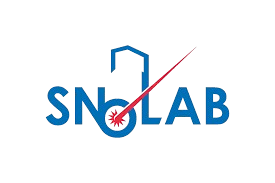 Calculations Outside Barrel Final
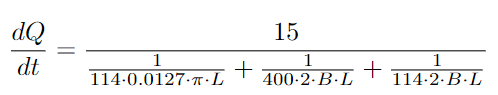 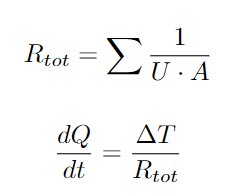 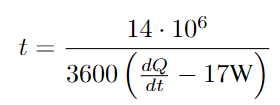 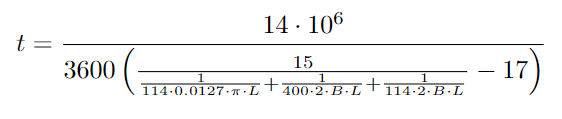 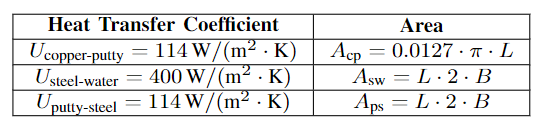 33
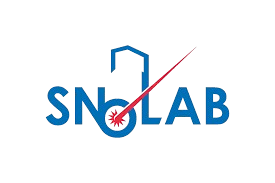 Calculations PV
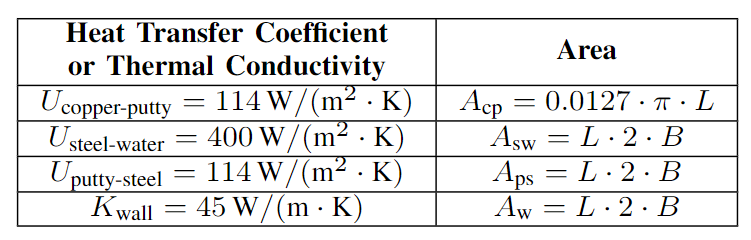 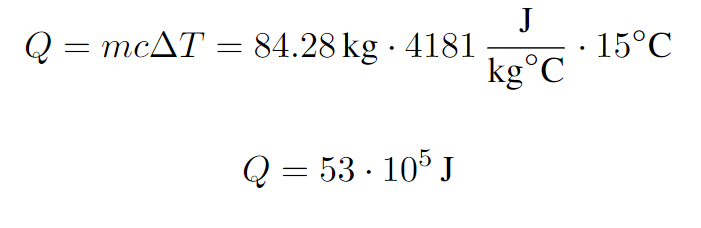 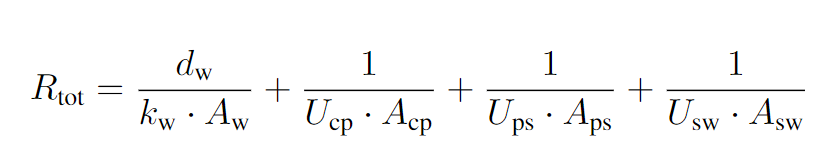 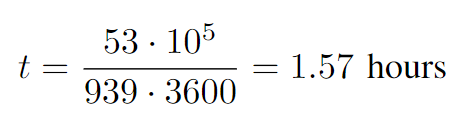 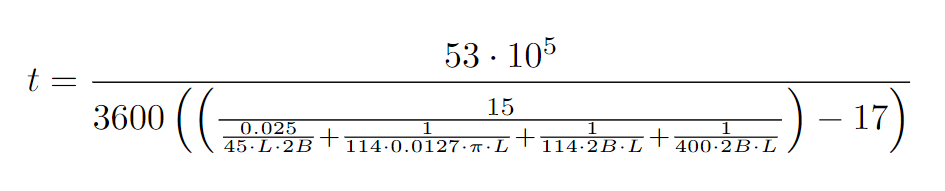 34
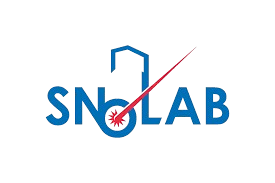 Time for Exterior to Heat Barrel by 1 °C wrt R-Value
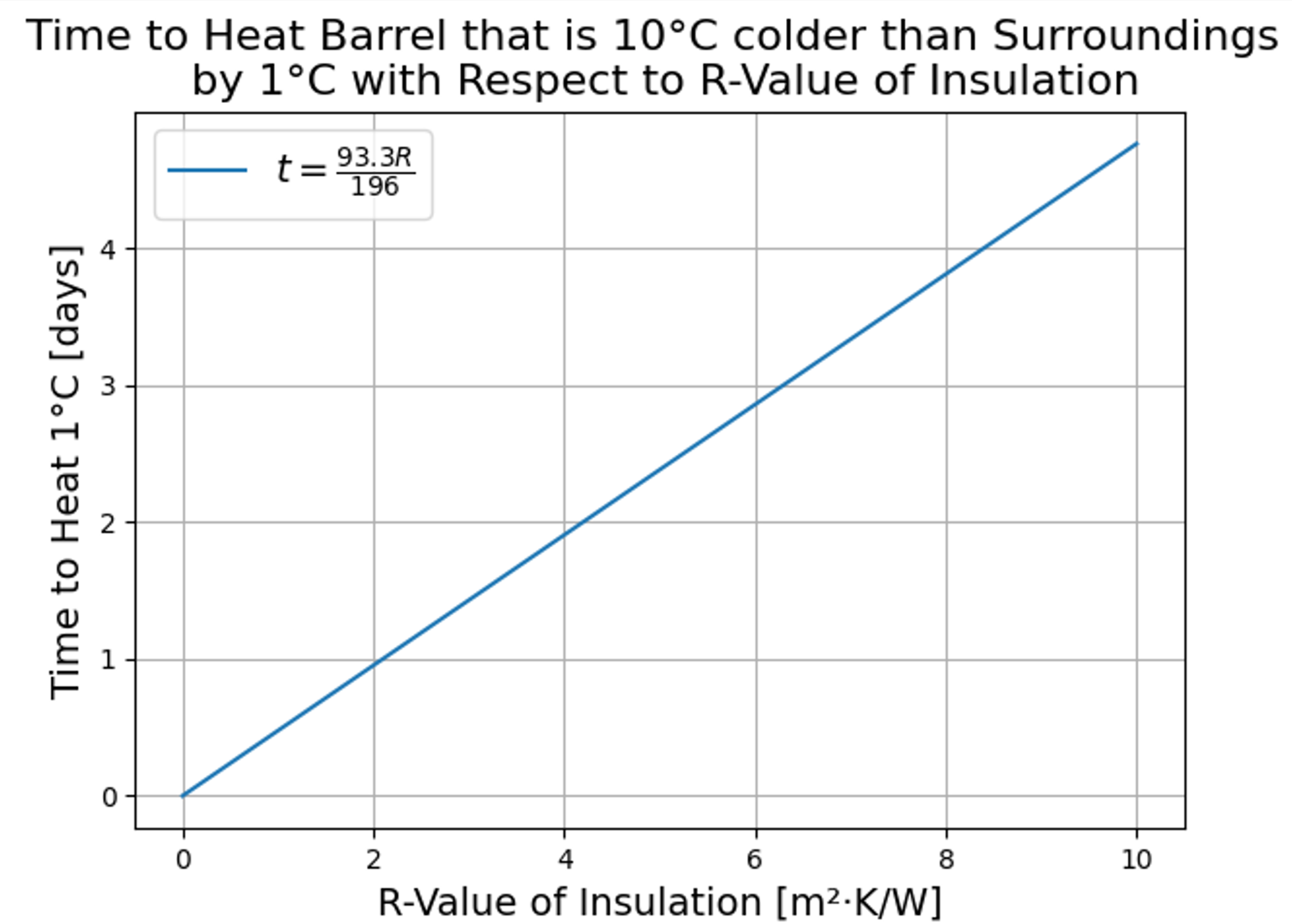 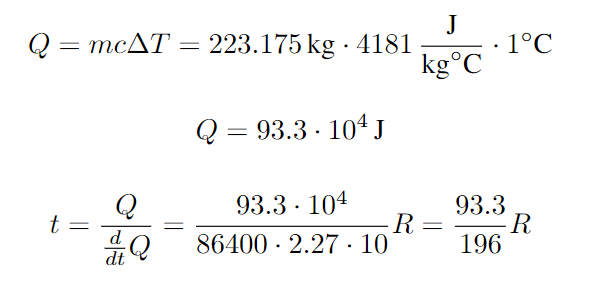 35
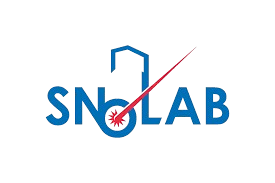 Data Management Improvements
PMT_Data_Folder
├── Other Folders and files (not relevant)
└── Data
    ├── 1
    │   ├── Other files (not relevant)
    │   └── pmt-1560_noise_closed_loff-2023-11-23
    │       ├── C2pmt-1560-noise-000000
    │       ├── C2pmt-1560-noise-000001
    │       ├── C2pmt-1560-noise-000002
    │       └── ...
    ├── 2
    │   ├── Other files (not relevant)
    │   └── pmt-1560_noise_closed_loff-2023-12-4
    │       ├── C2pmt-1560-noise-000000
    │       ├── C2pmt-1560-noise-000001
    │       ├── C2pmt-1560-noise-000002
    │       └── ...
    └── ...
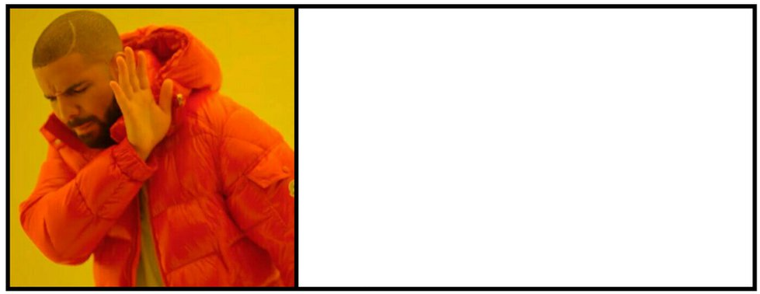 Having to hard code file and folder names every time you change something.
36
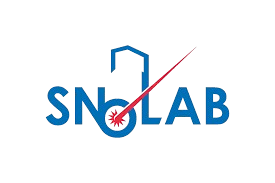 Data Management Improvements
PMT_Data_Folder
├── Other Folders and files (not relevant)
└── Data
    ├── Subfolder
    │   ├── Other files (not relevant)
    │   └── Sub-Subfolder
    │       ├── Data File
    │       ├── Data File
    │       └── ...
    ├── Subfolder
    │   ├── Other files(not relevant)
    │   └── Sub-SubFolder
    │       ├── Data File
    │       ├── Data File
    │       └── ...
    └── ...
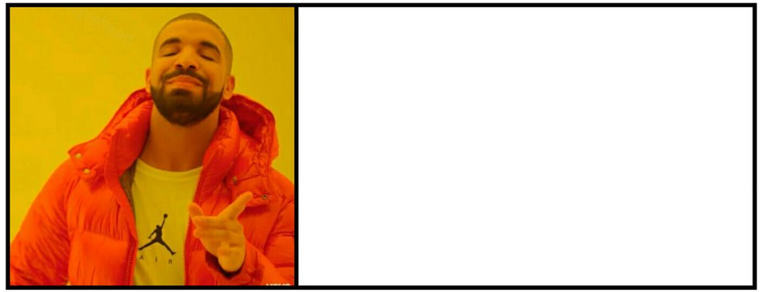 Only having to put things in the right folder when you change something.
37
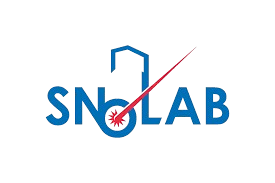 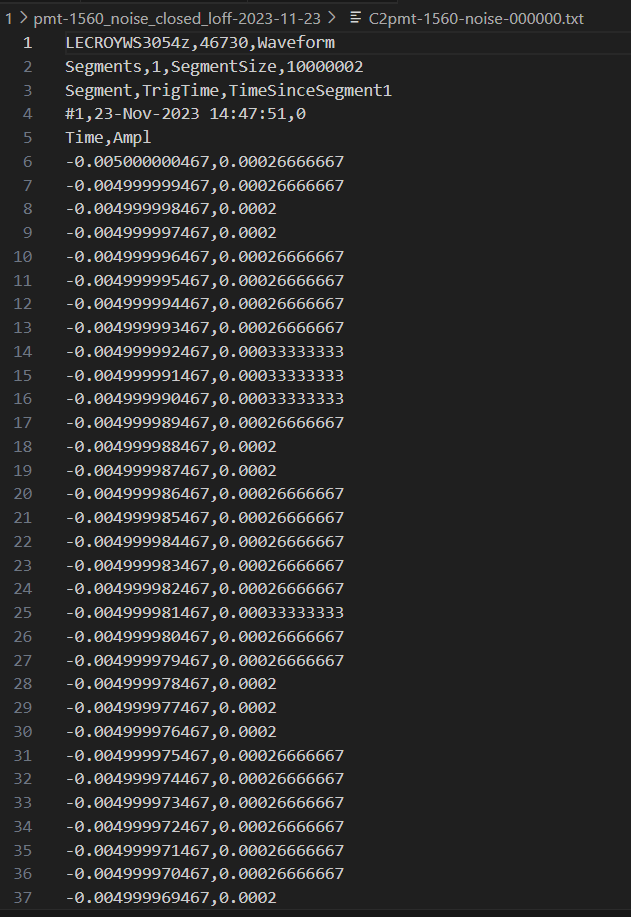 Data File Example
38